Thứ ....ngày..... tháng..... năm 2022
TOÁN
Bài 13: Tìm thành phần 
trong phép nhân, phép chia
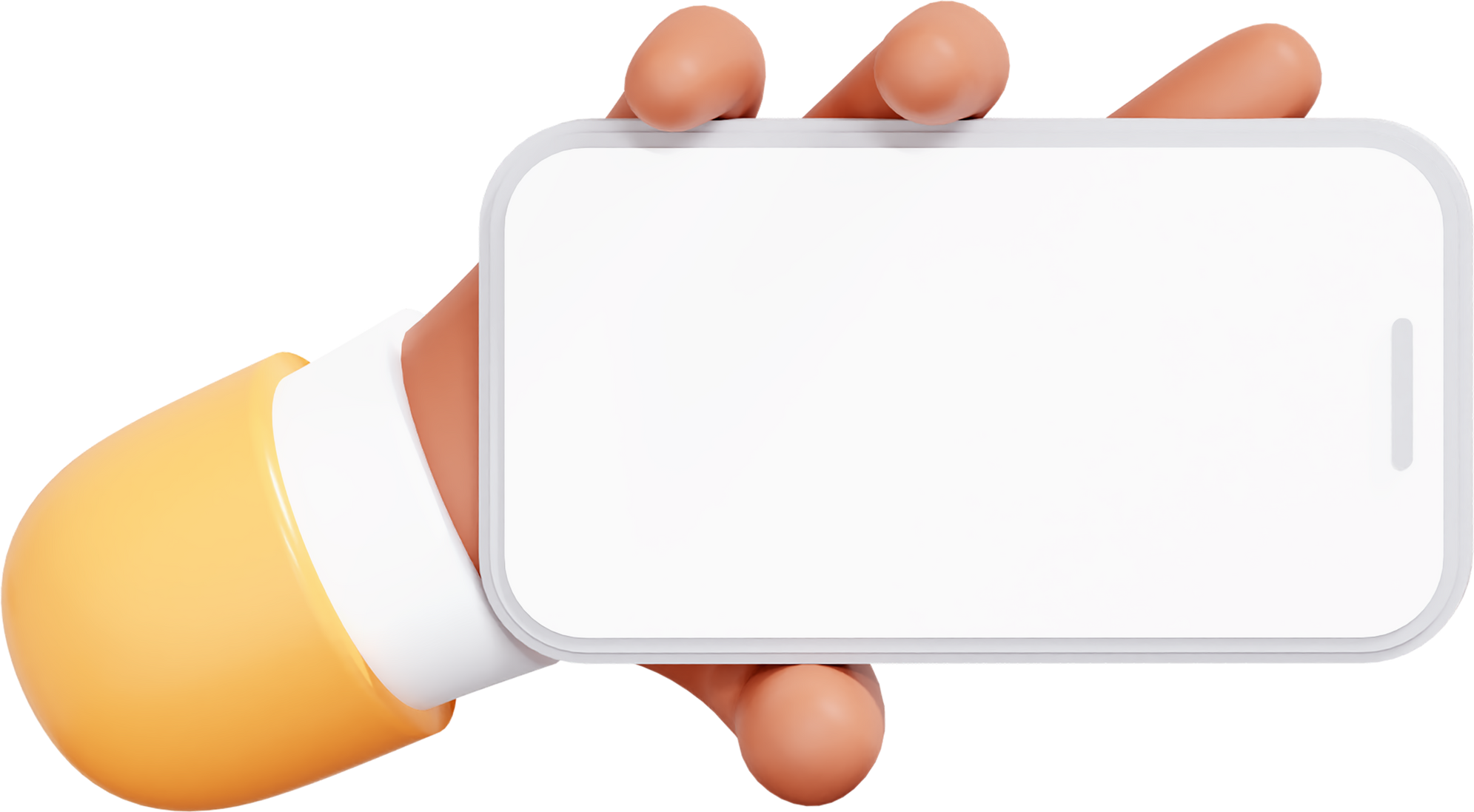 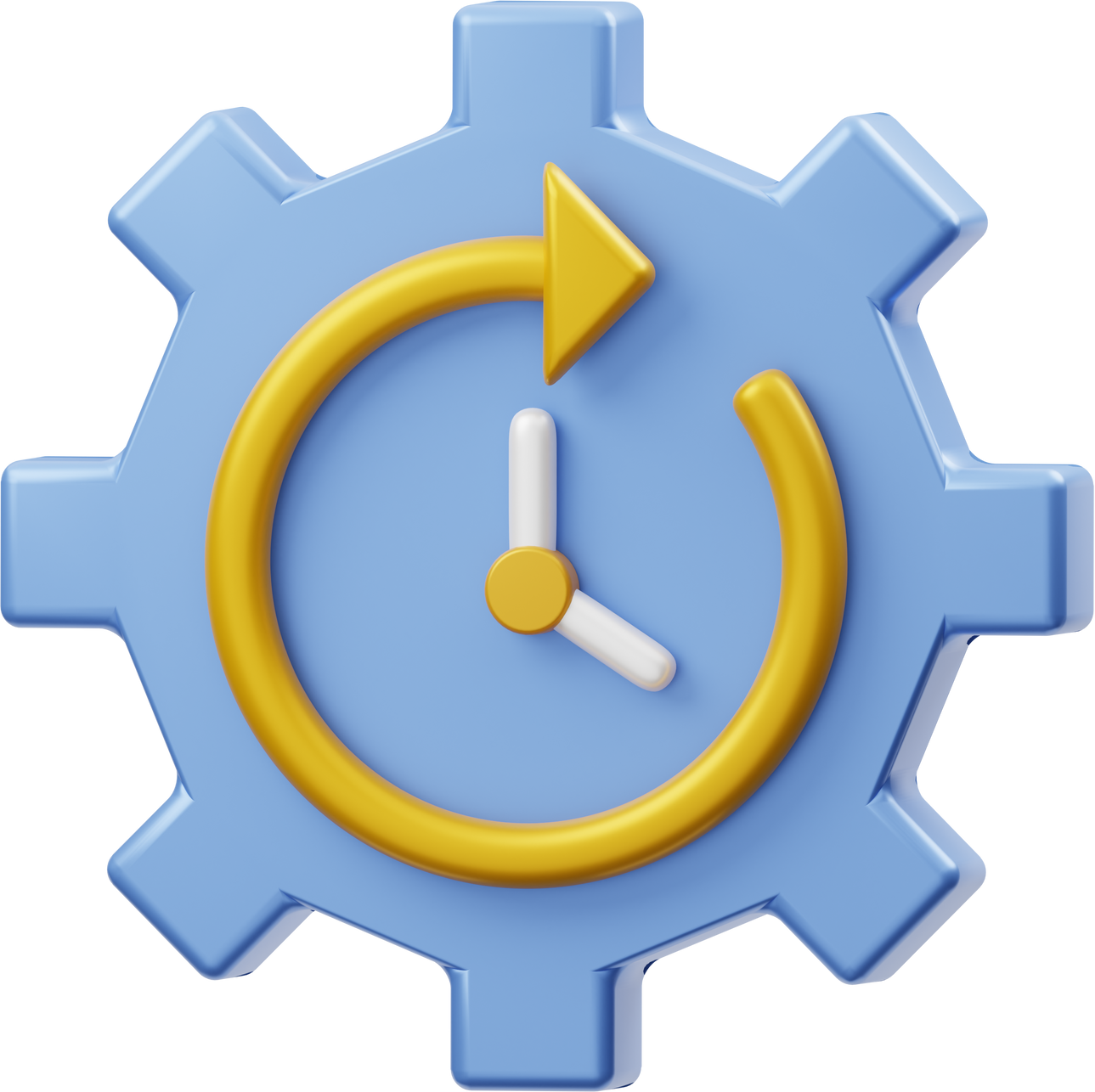 Tiết 1
Tìm thừa số trong một tích
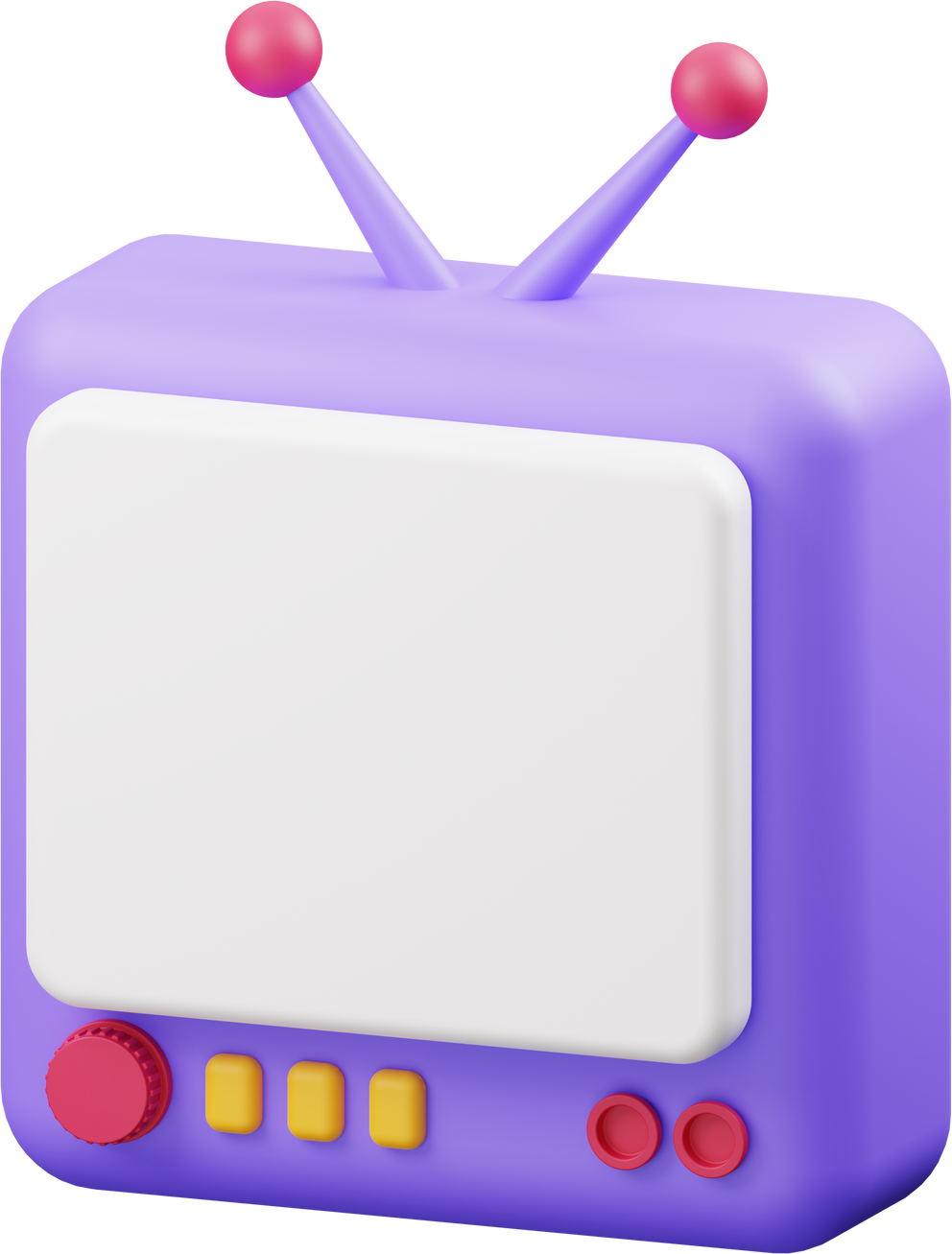 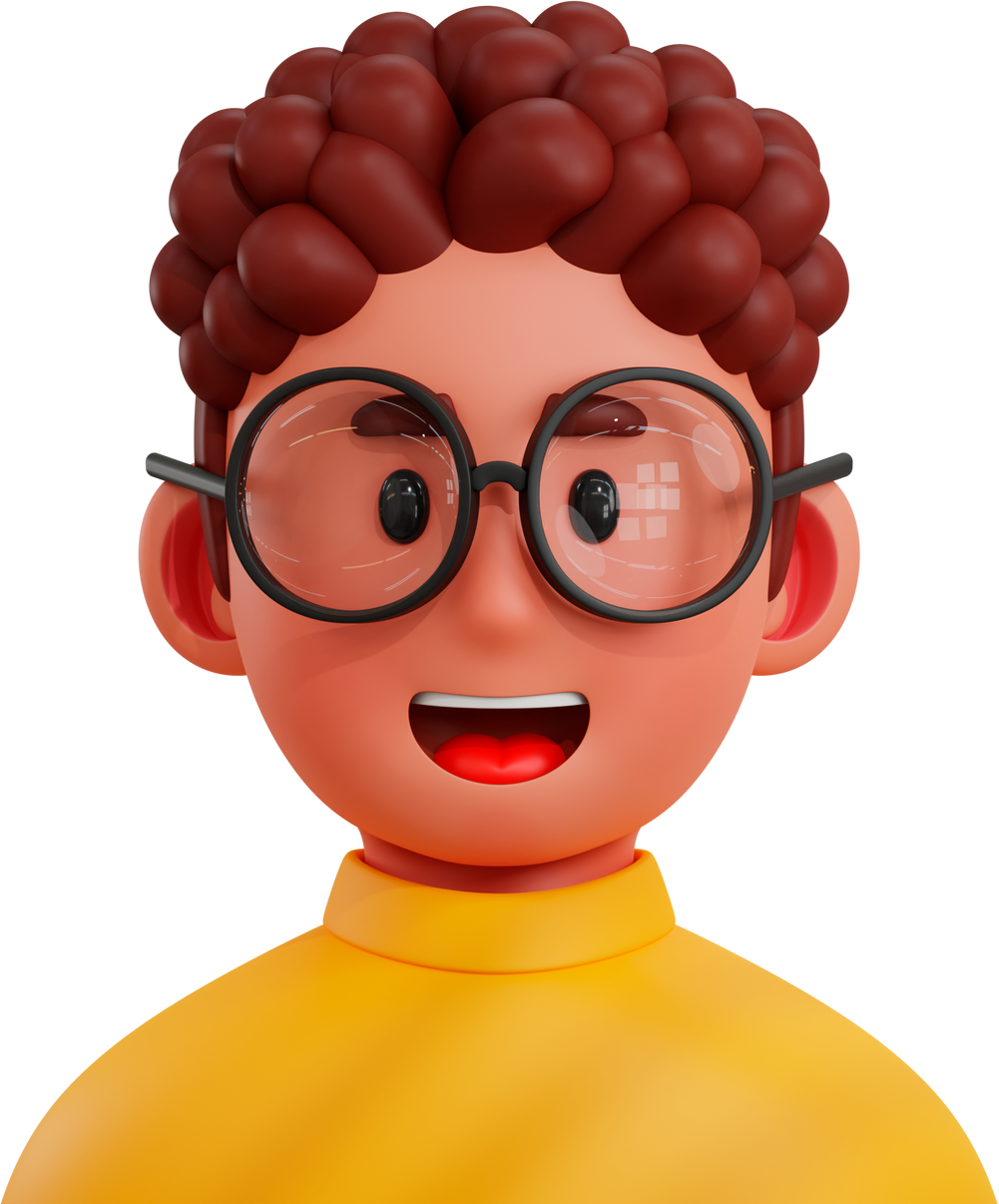 Khởi động
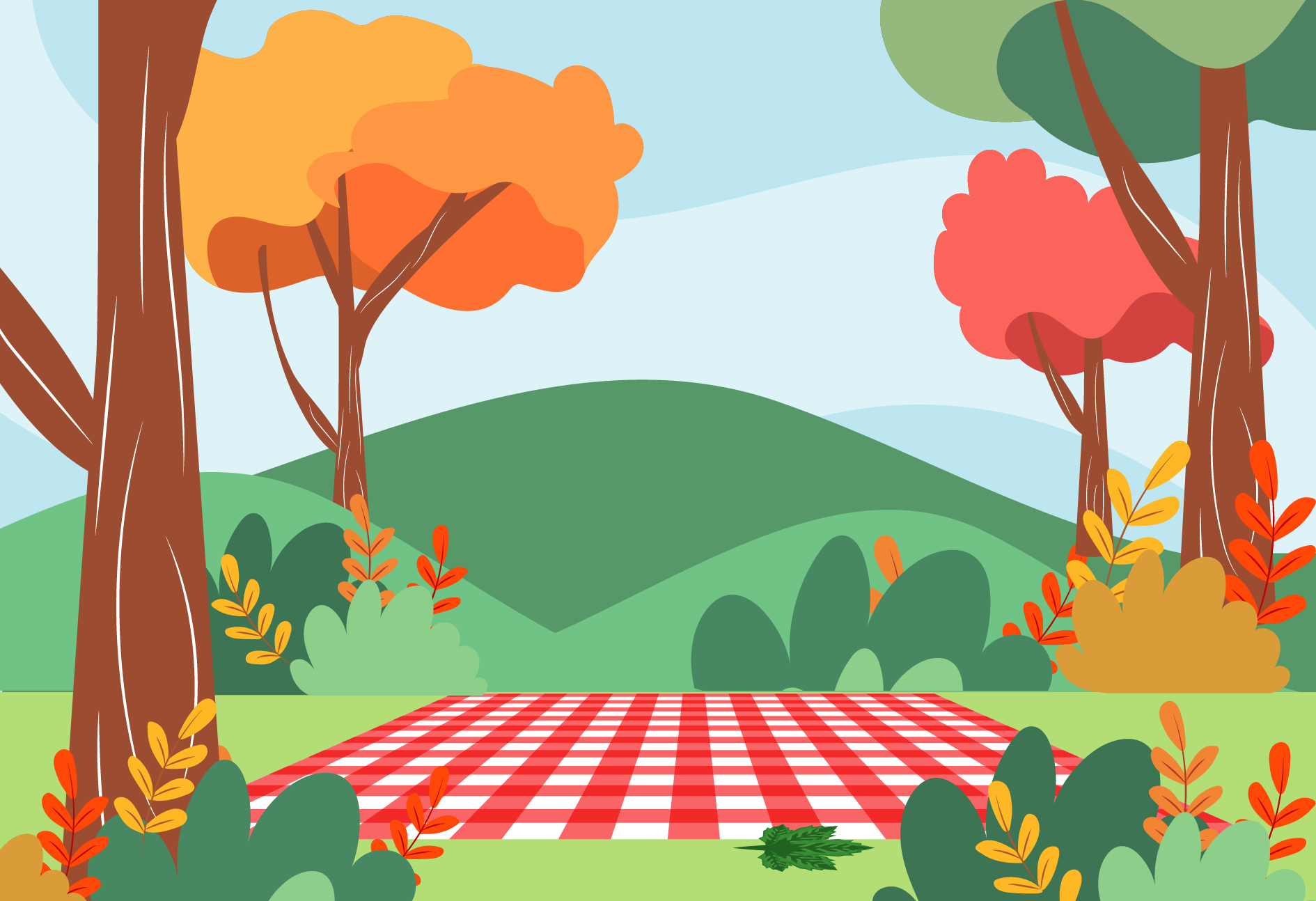 GẤU CON HAM ĂN
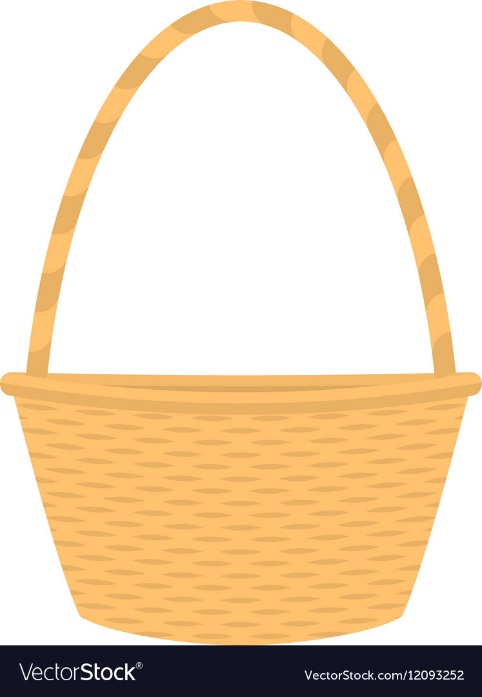 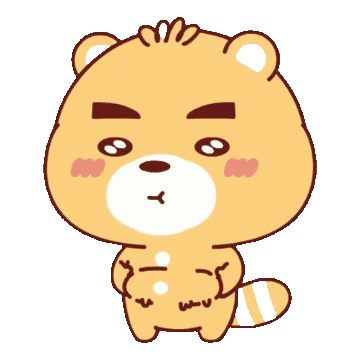 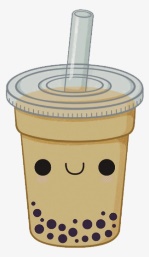 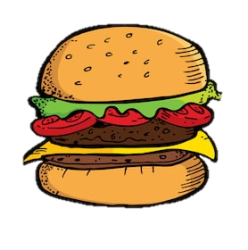 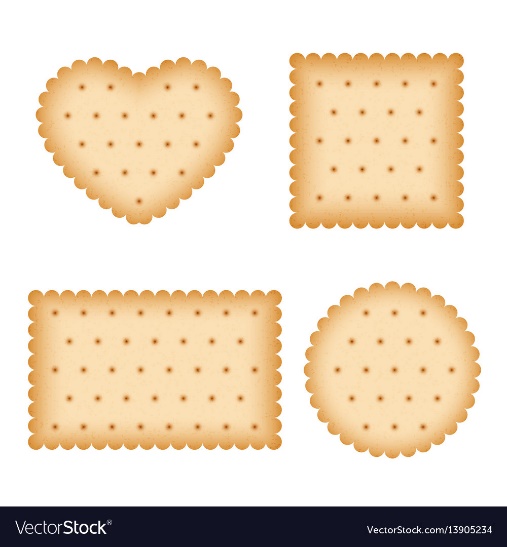 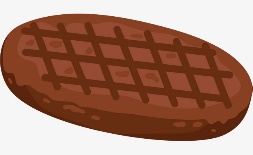 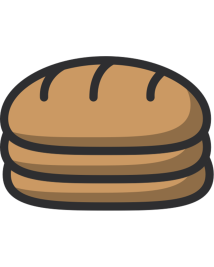 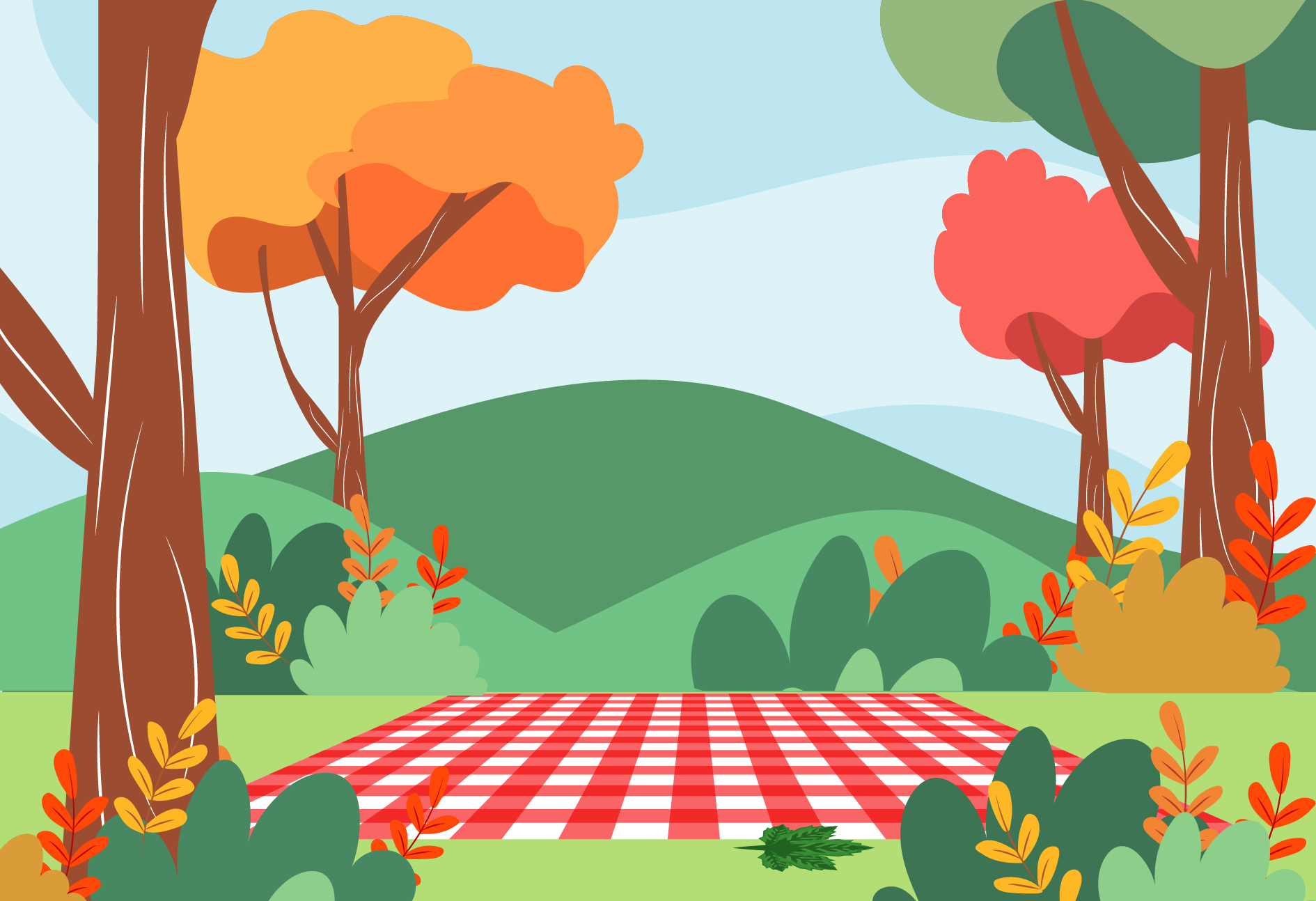 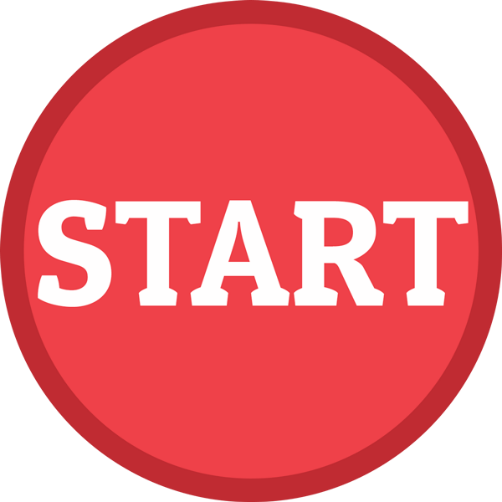 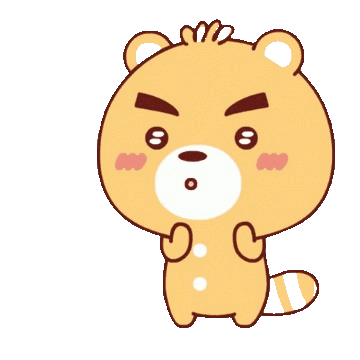 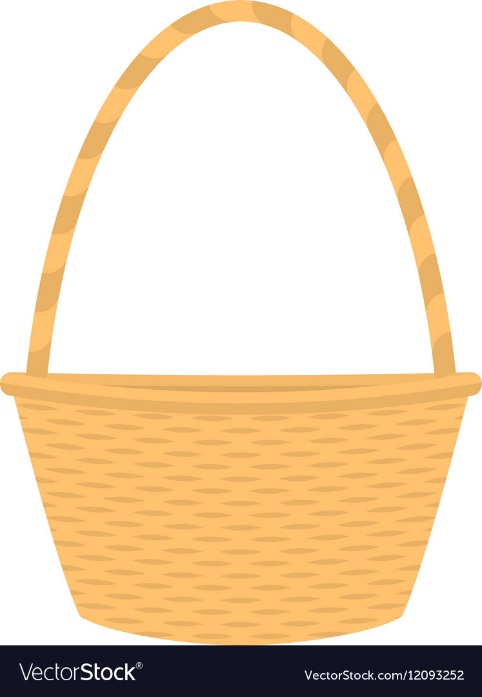 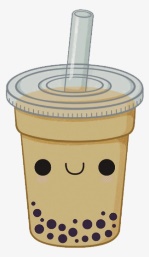 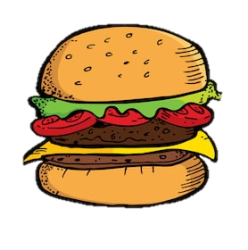 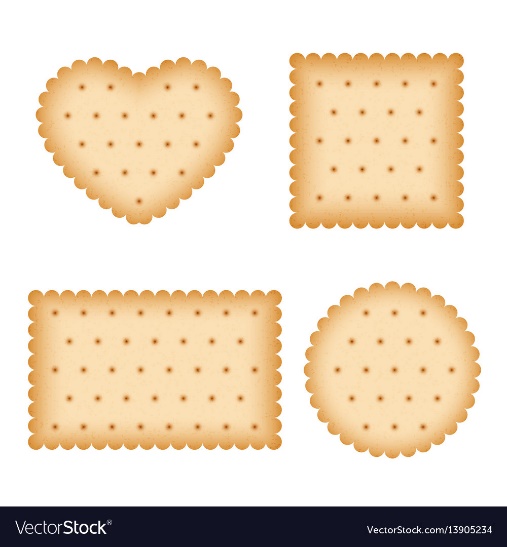 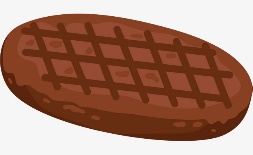 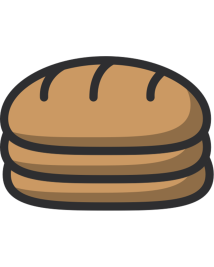 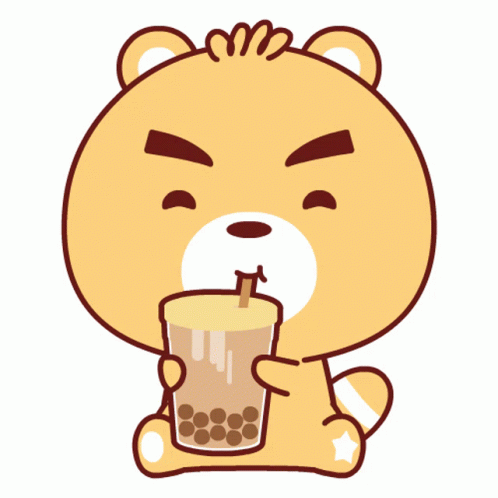 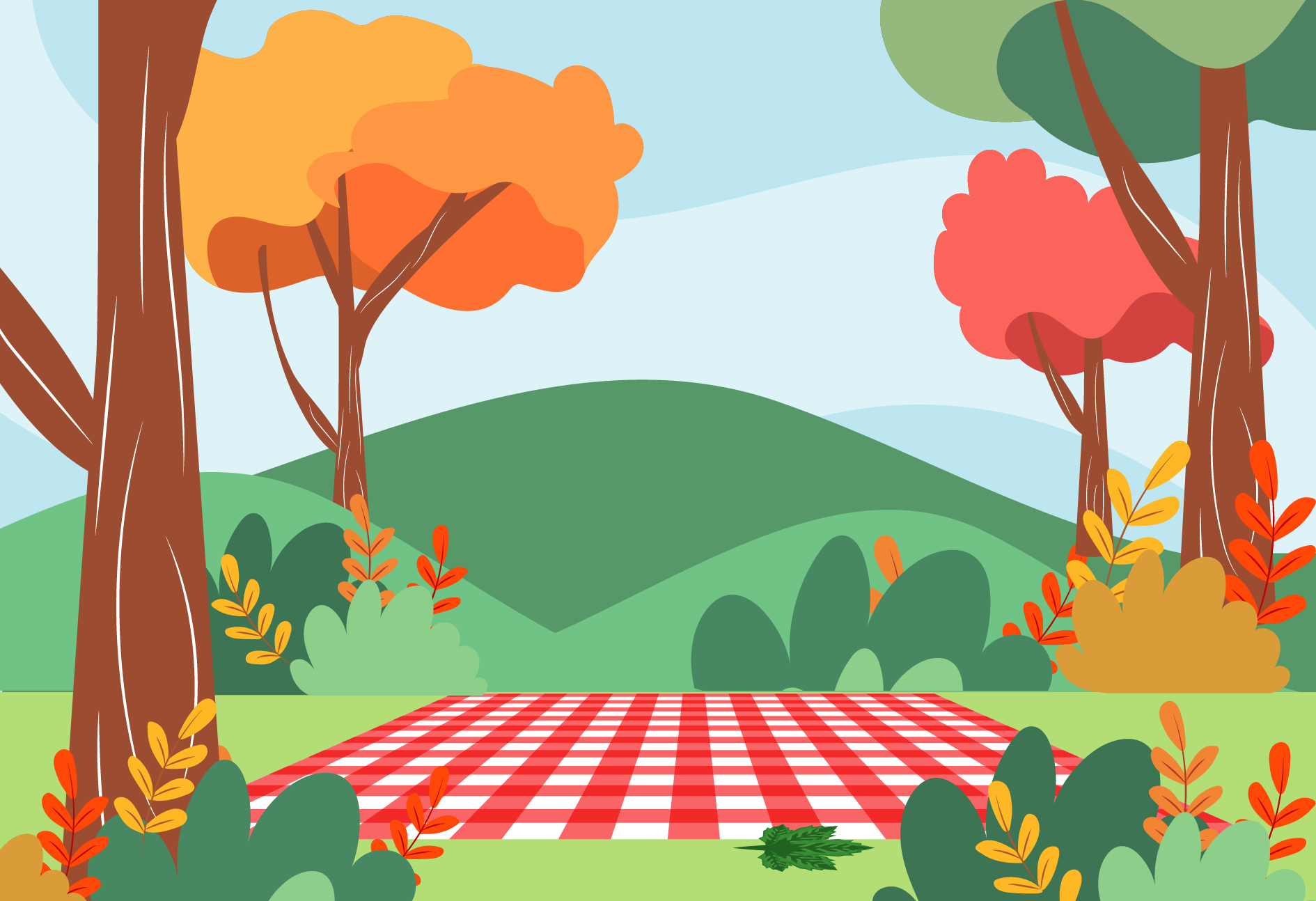 CÂU HỎI 1: Kết quả của phép nhân 9 x 7 = ?
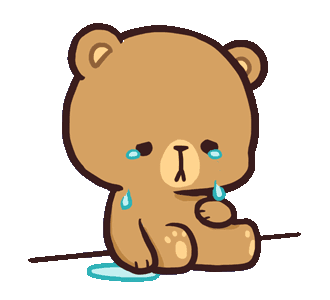 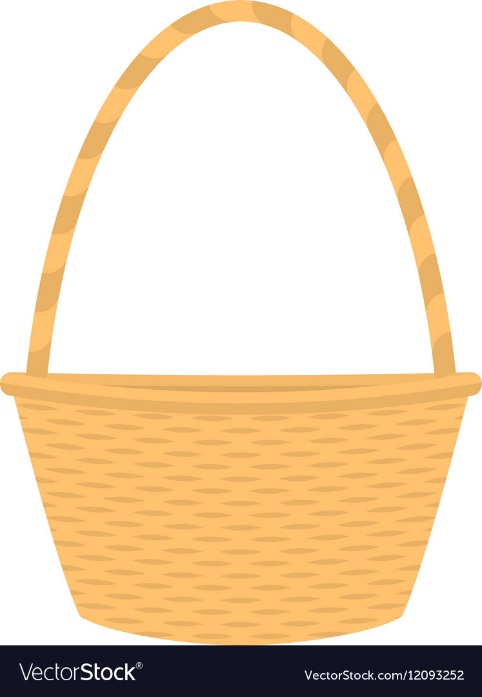 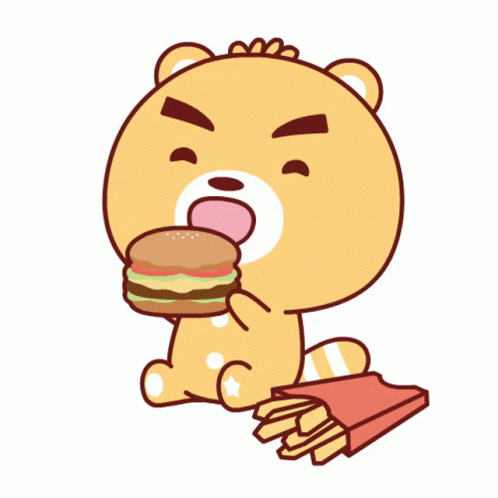 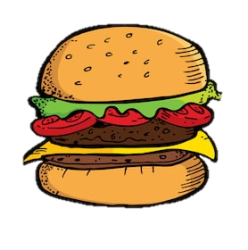 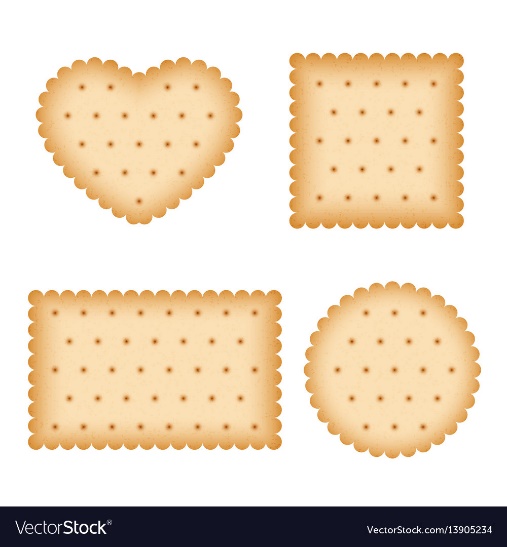 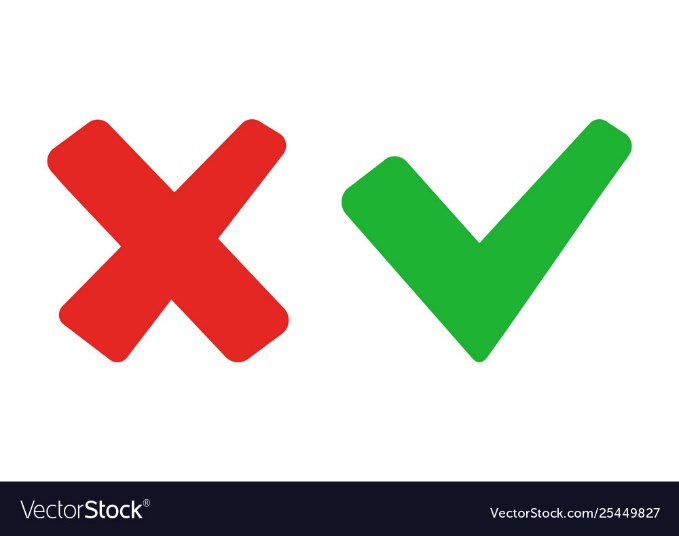 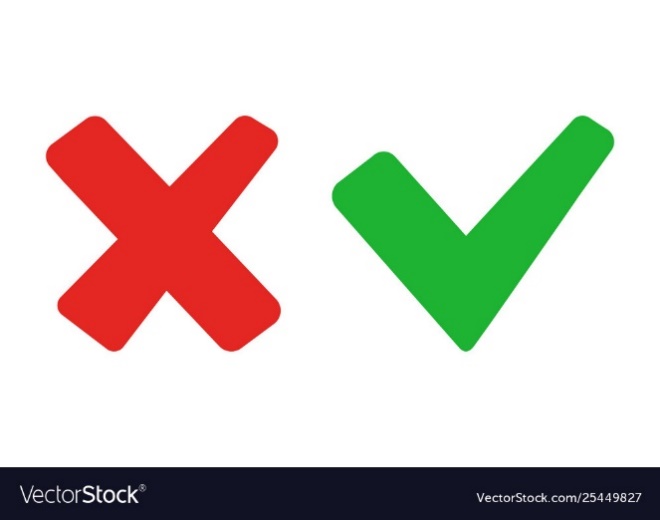 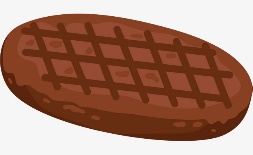 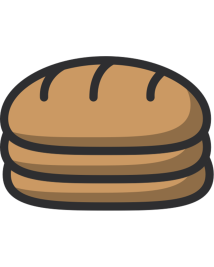 63
64
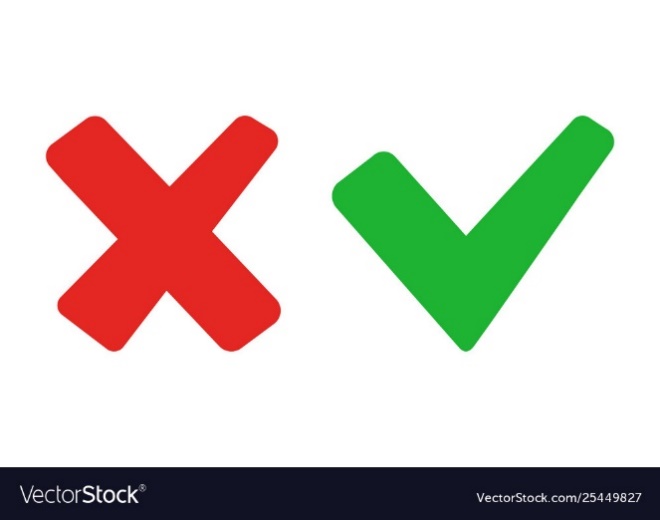 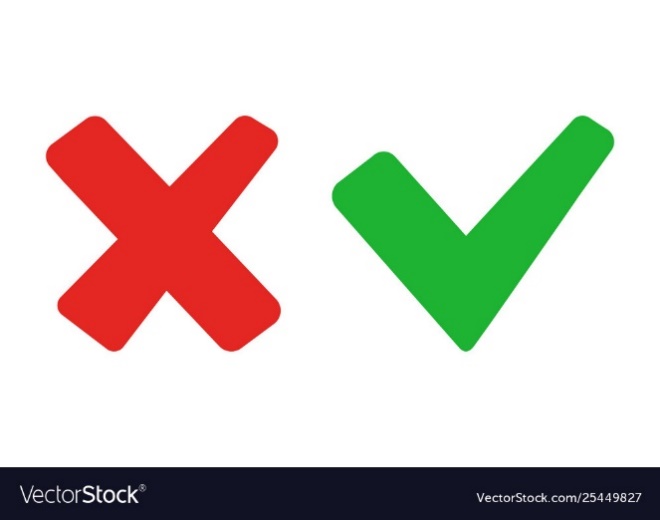 36
72
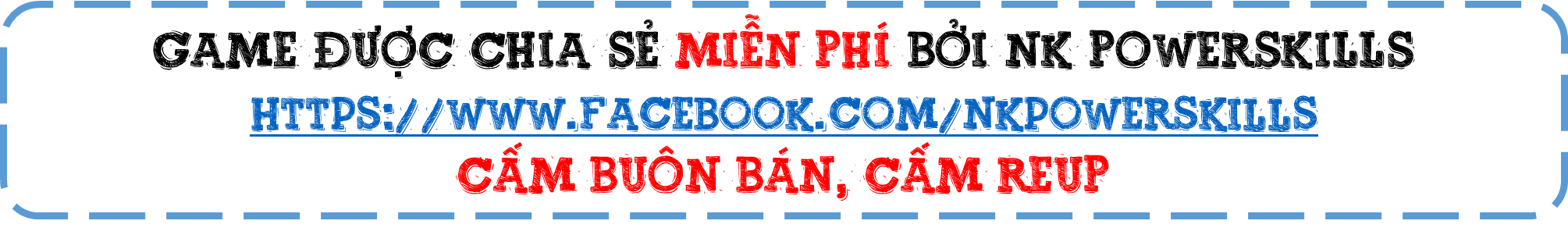 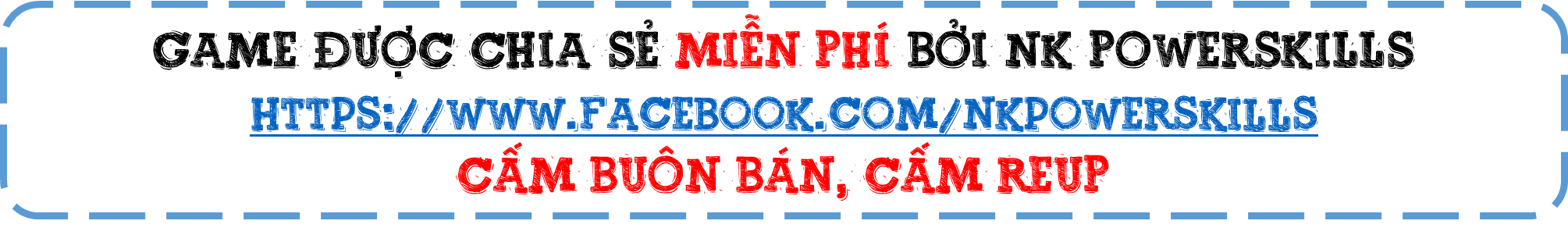 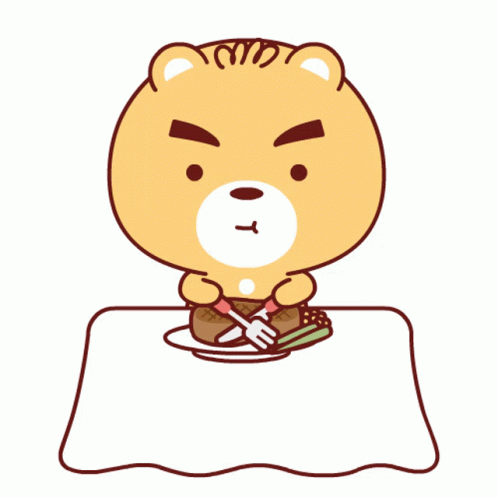 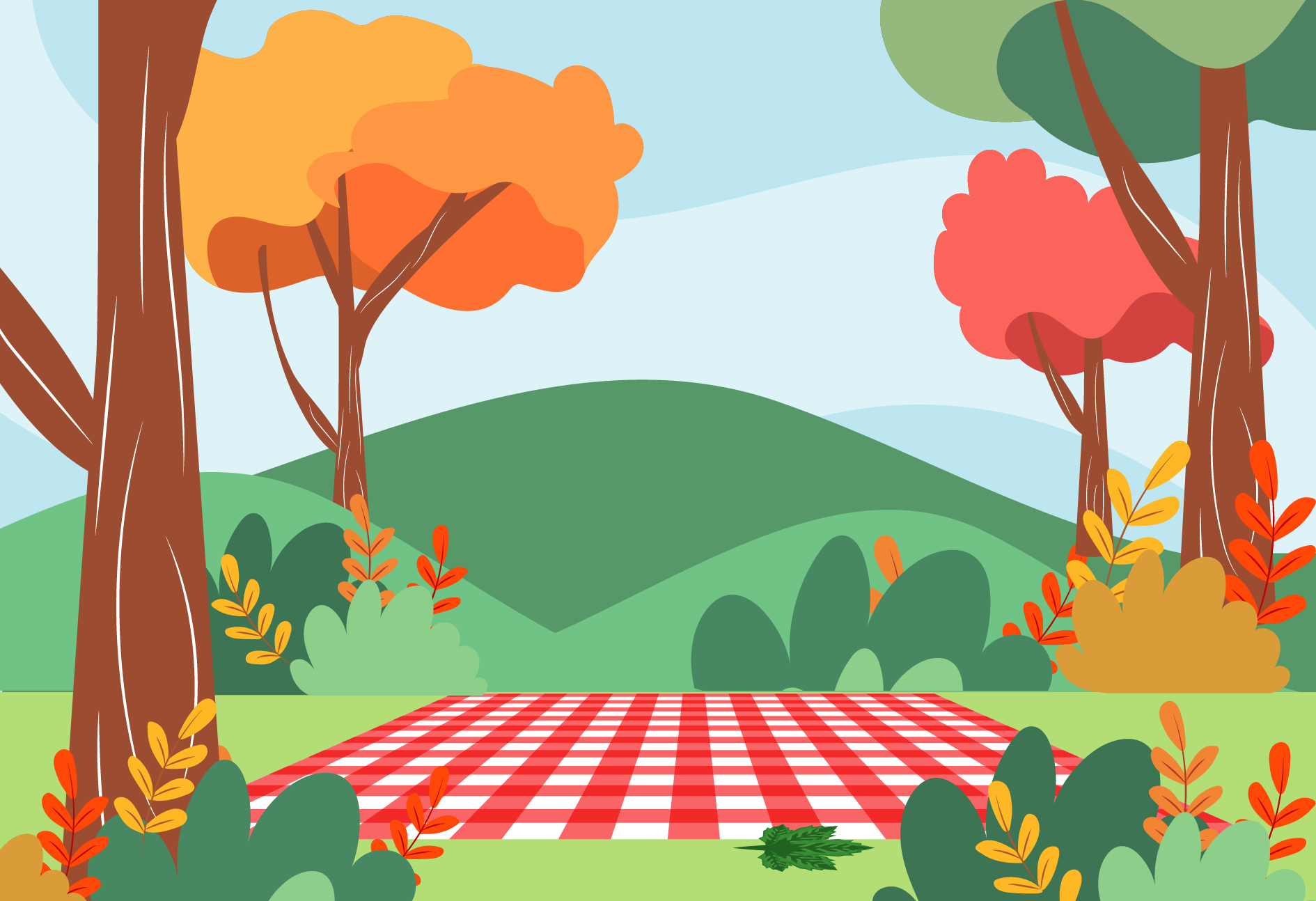 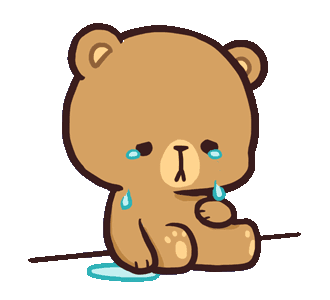 CÂU HỎI 2: Gấu có 18 cốc trà sữa, Gấu chia cho 9 bạn. Mỗi bạn được bao nhiêu cốc trà sữa?
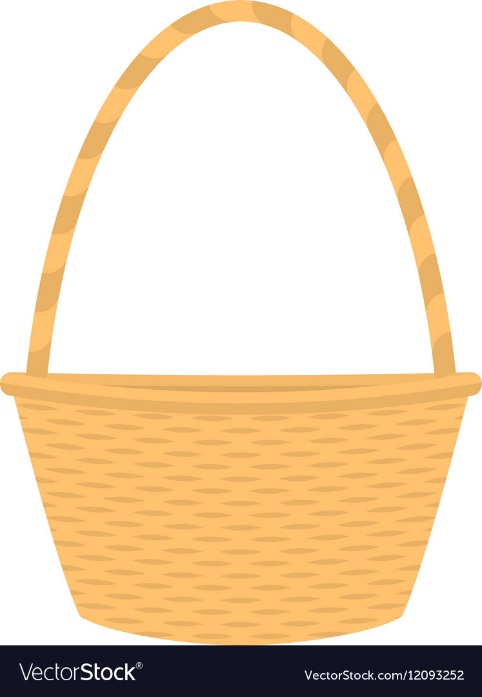 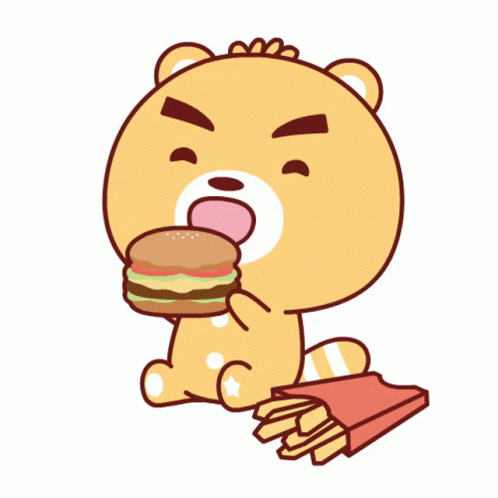 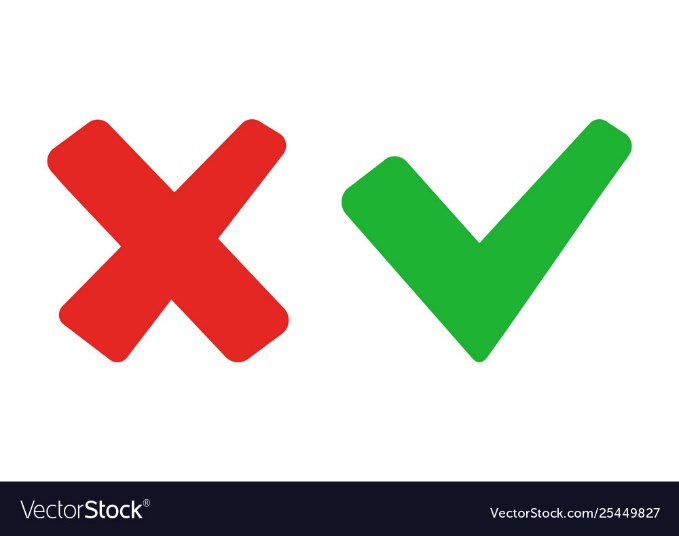 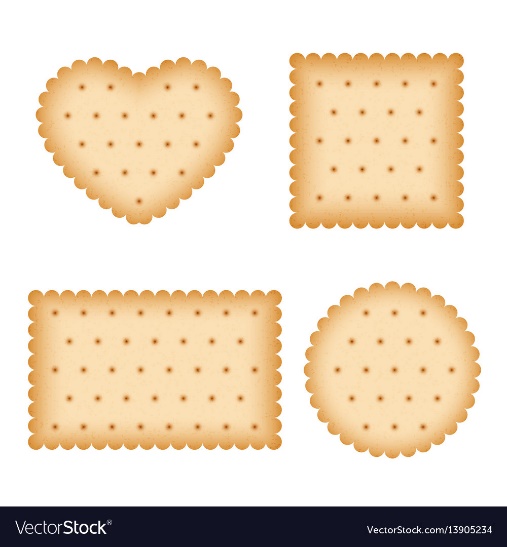 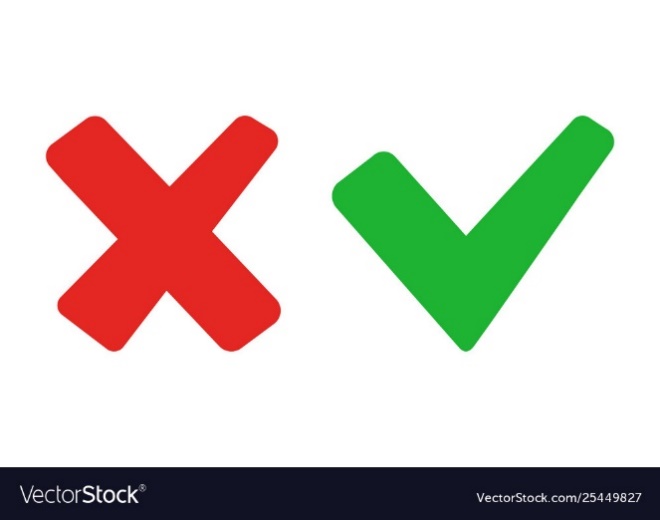 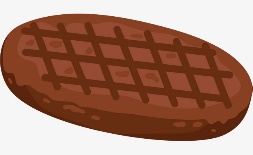 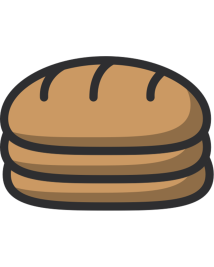 2
3
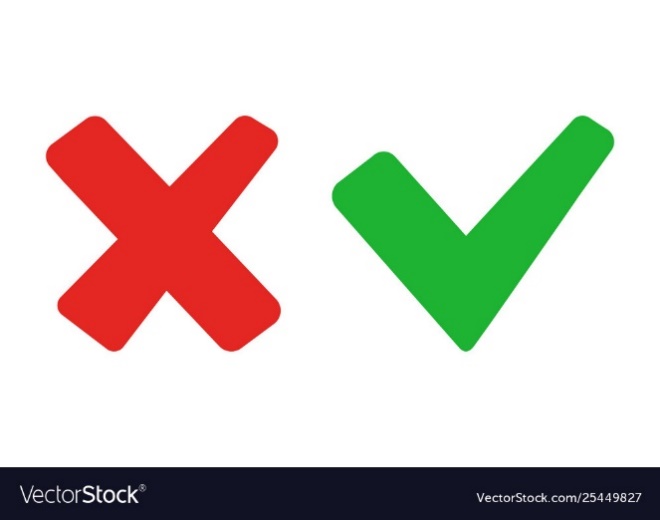 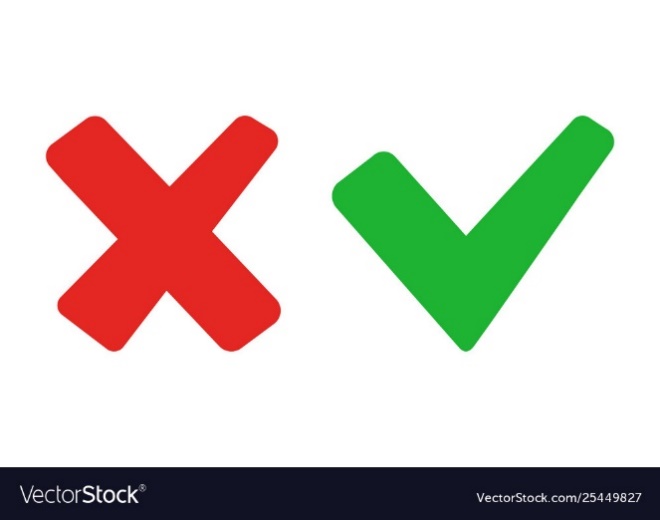 4
5
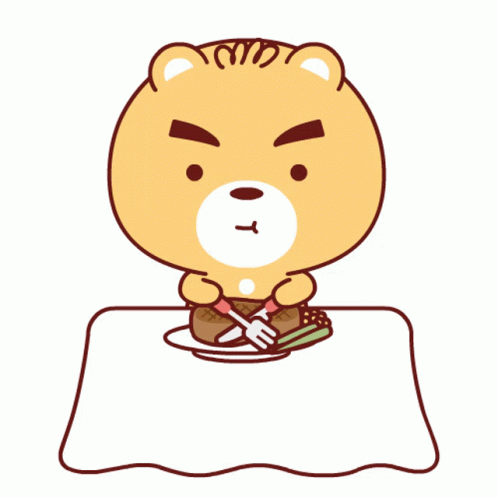 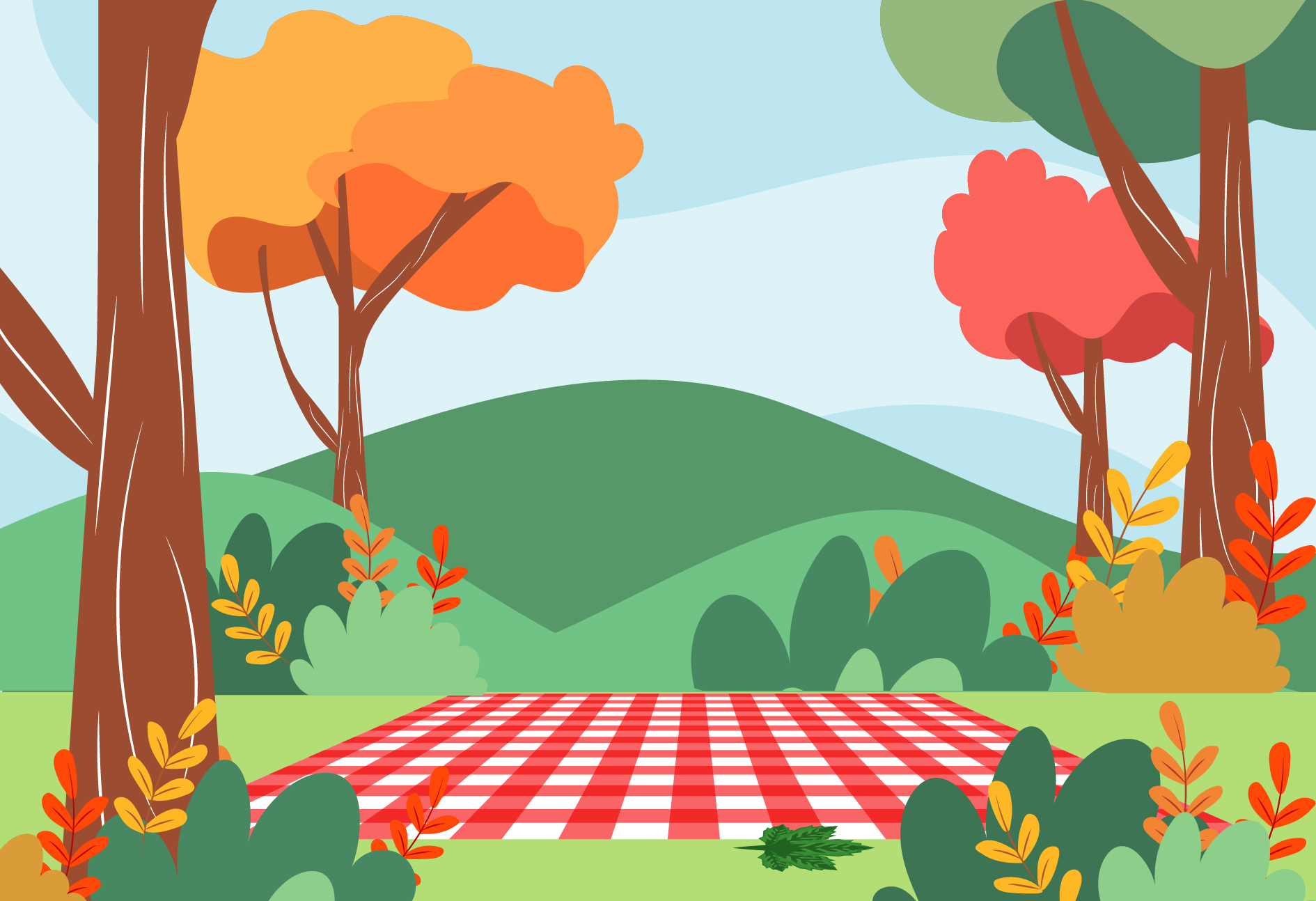 CÂU HỎI 3: Kết quả của phép nhân 0 x 9 =
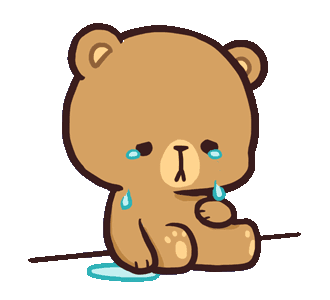 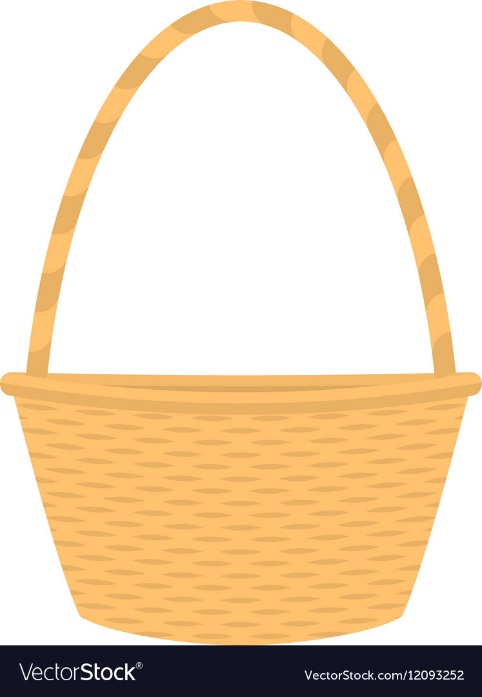 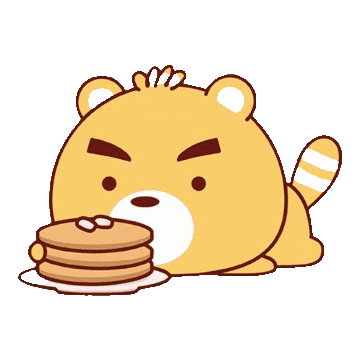 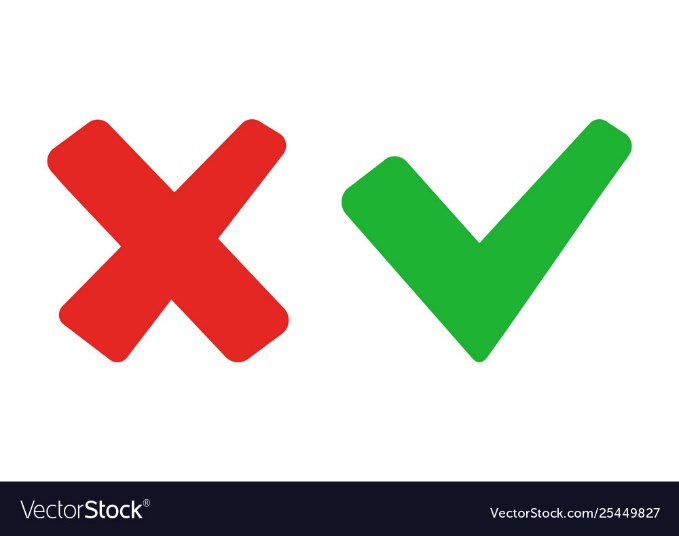 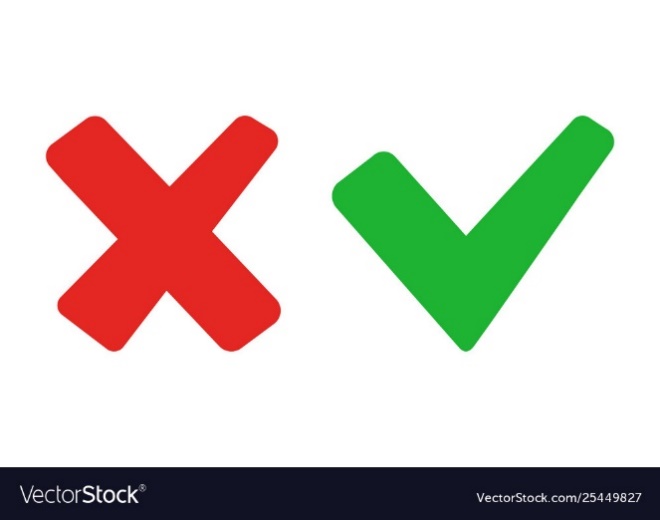 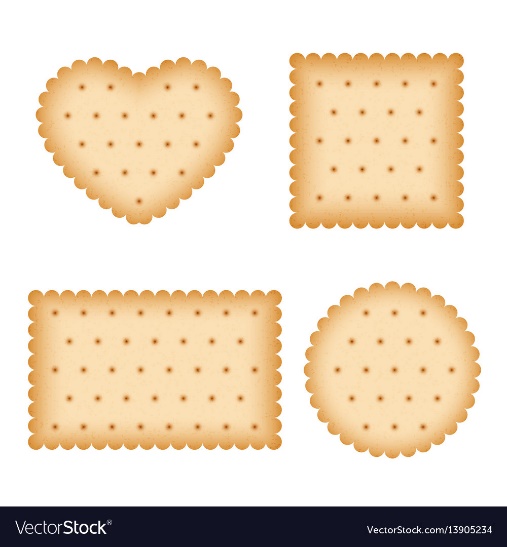 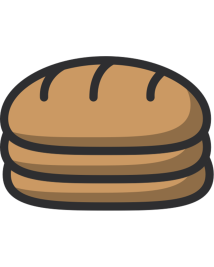 0
9
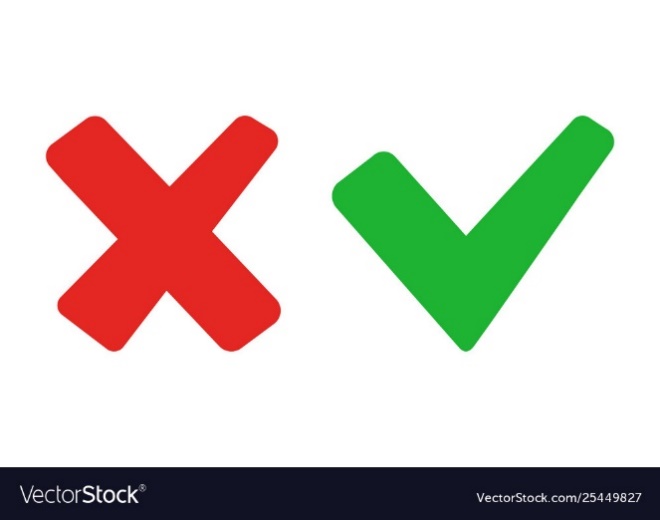 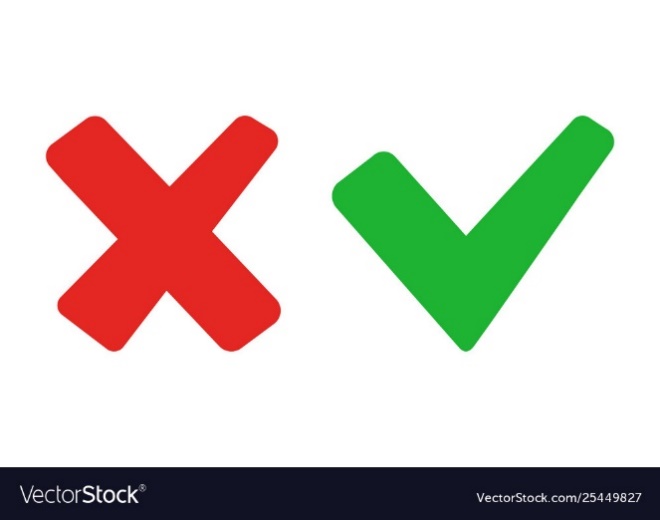 18
90
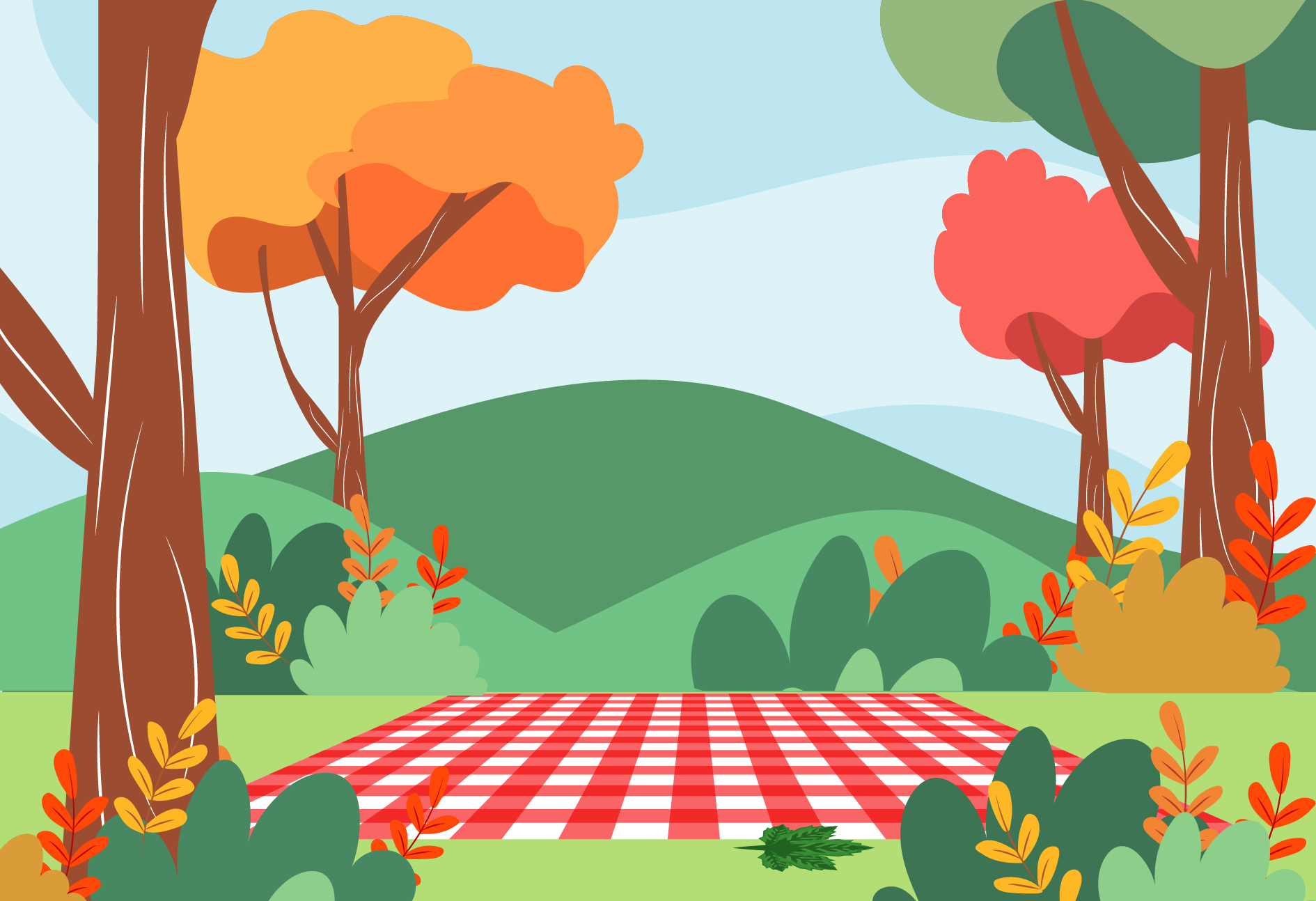 No quá đi thôi!
Cảm ơn các bạn!
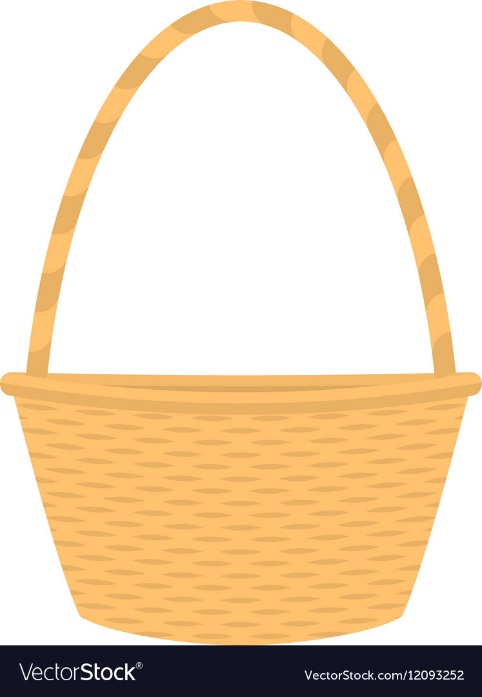 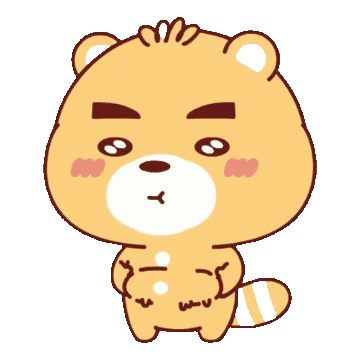 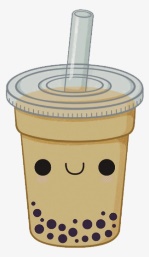 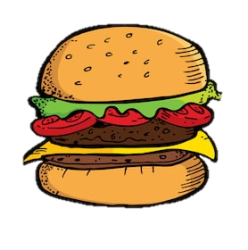 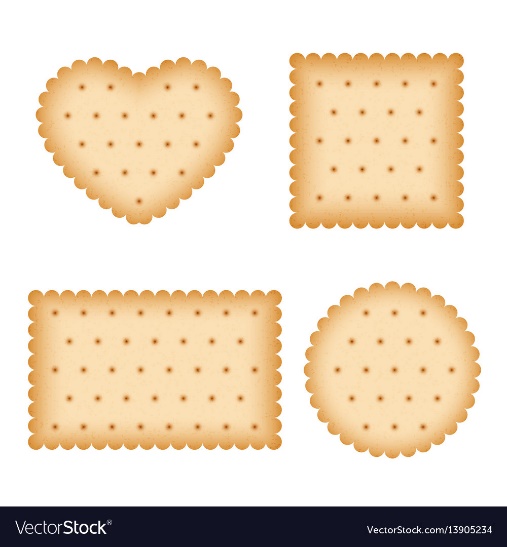 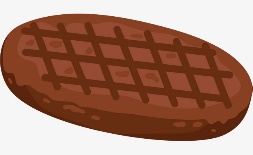 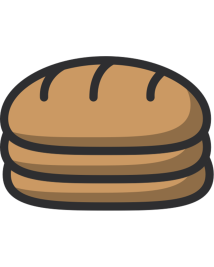 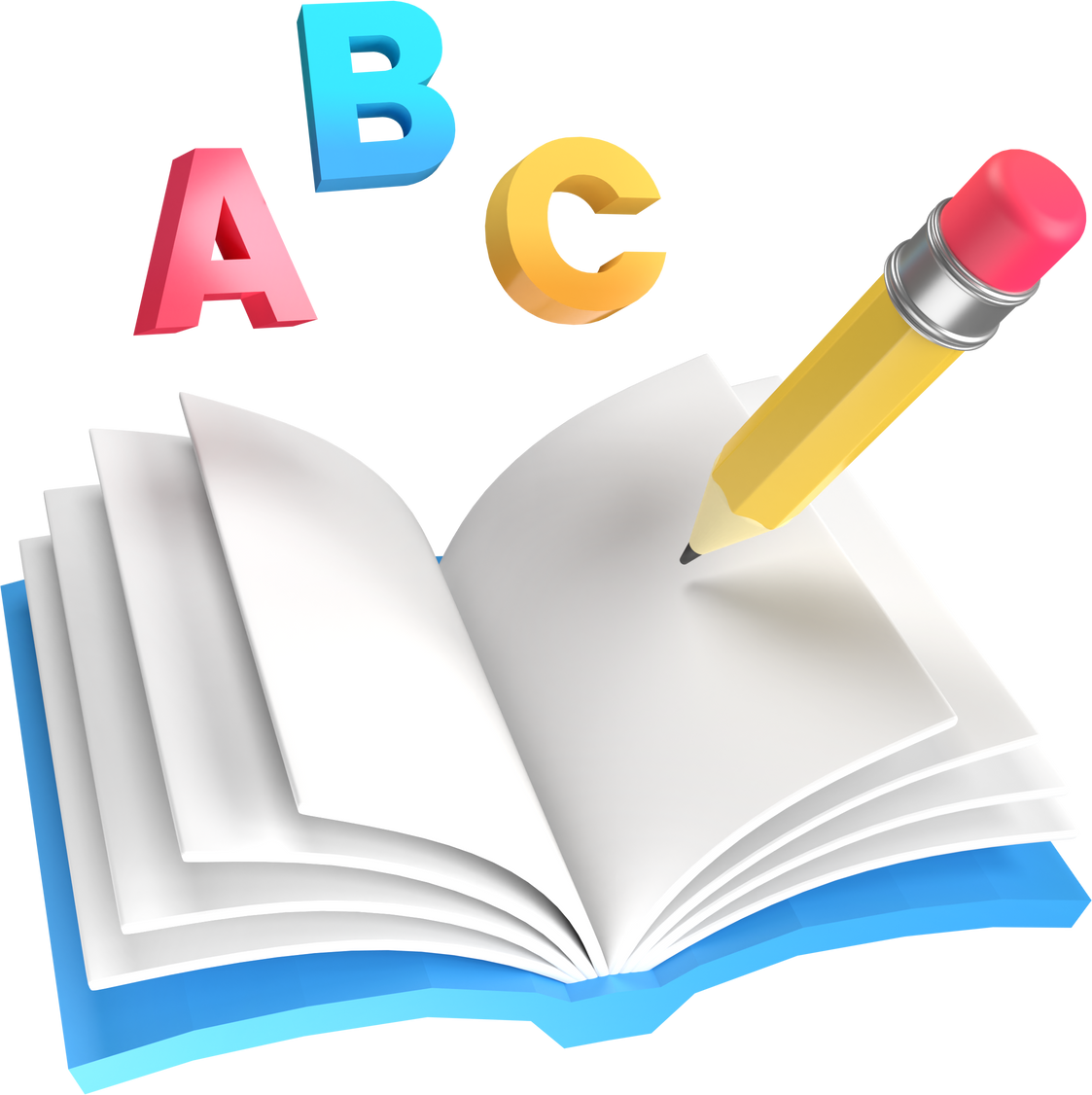 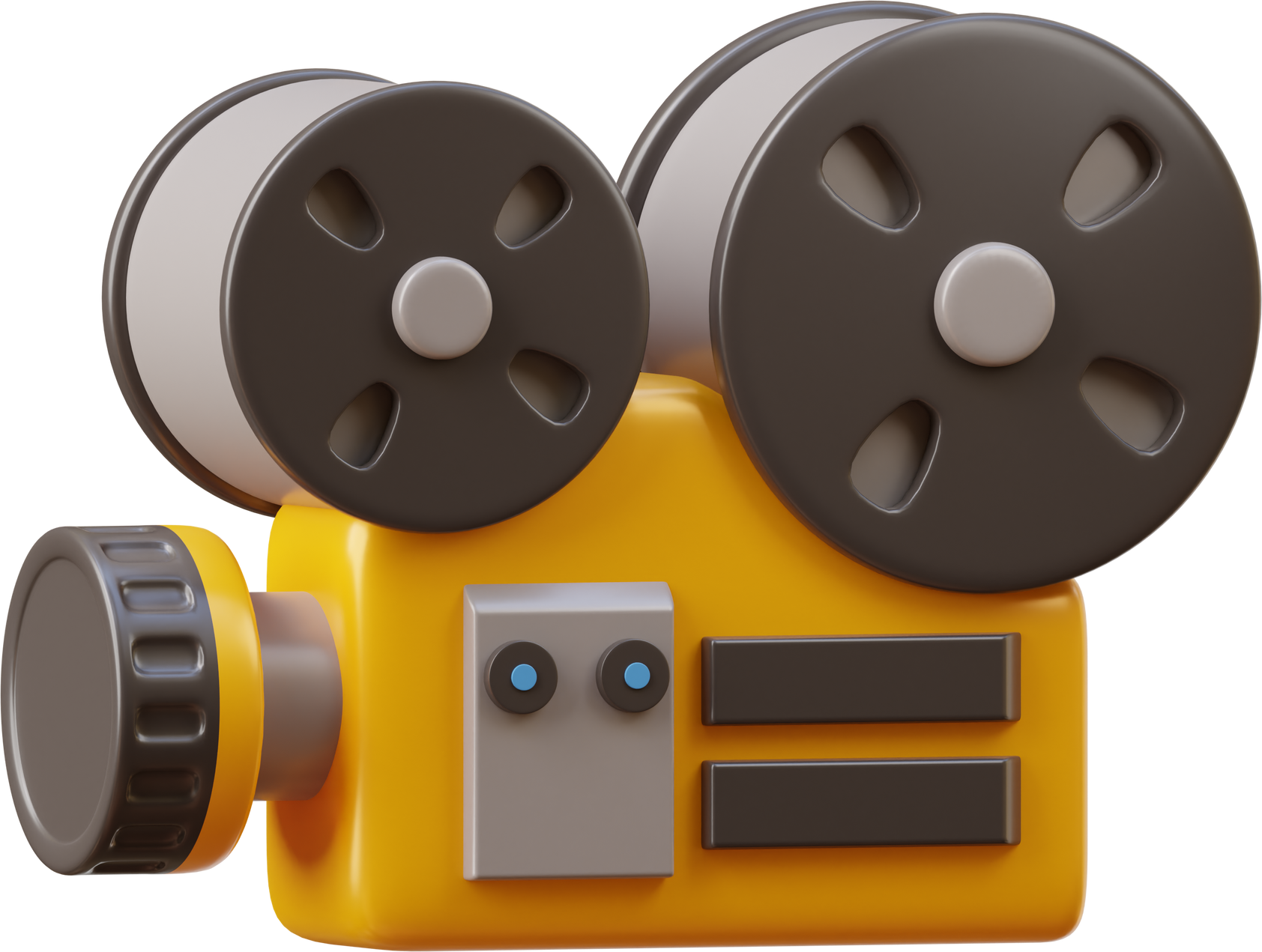 Khám phá
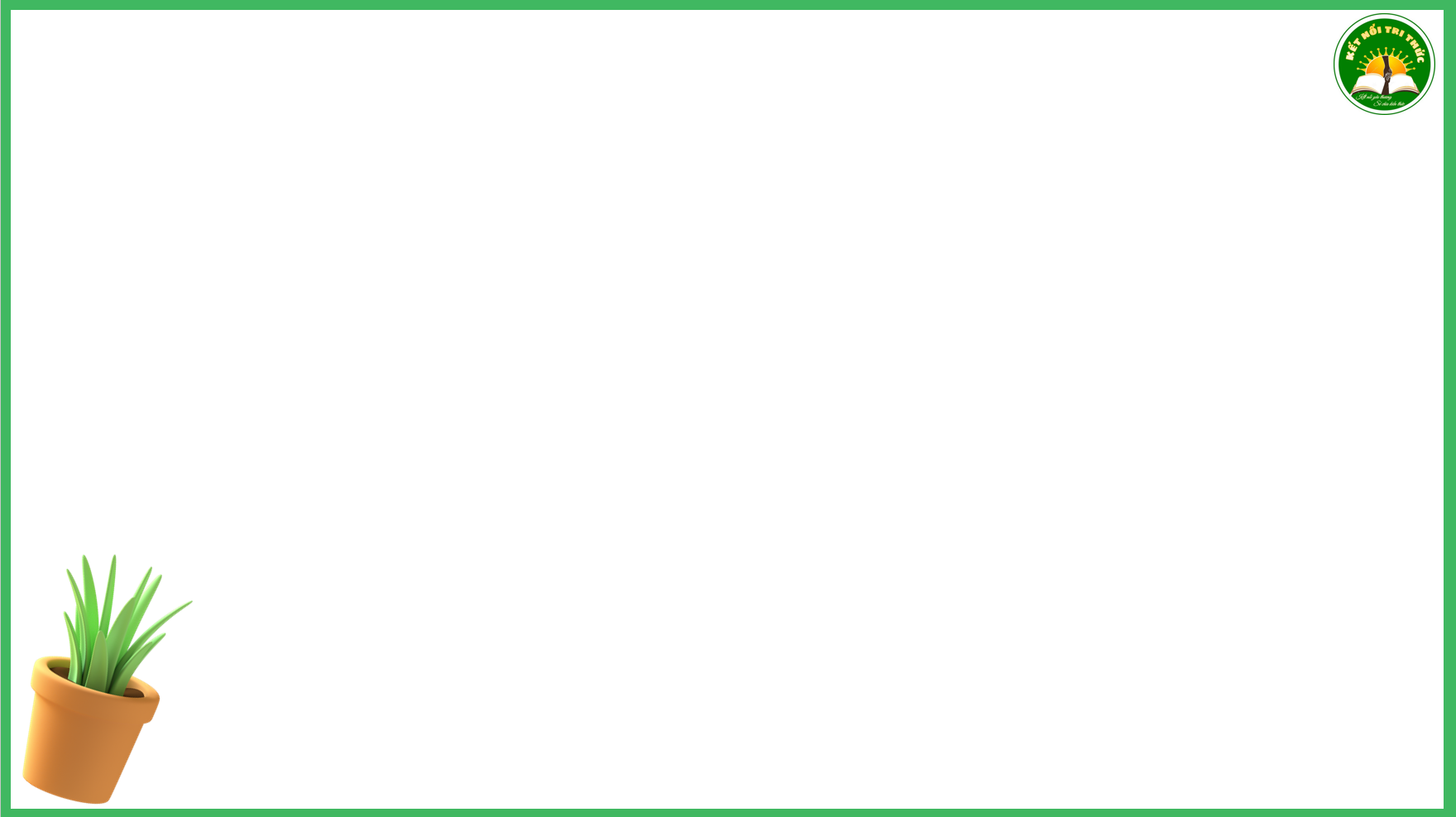 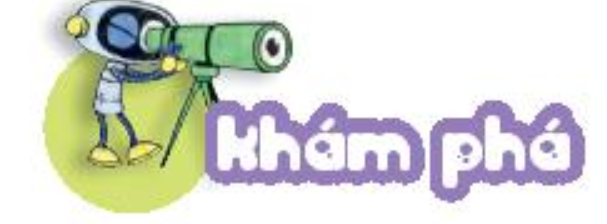 Tìm thừa số trong một tích
6
?
3
3 ca đựng nước như nhau có tất cả 6l nước. Hỏi mỗi ca đựng mấy lít nước?
Tích
Thừa số
Thừa số
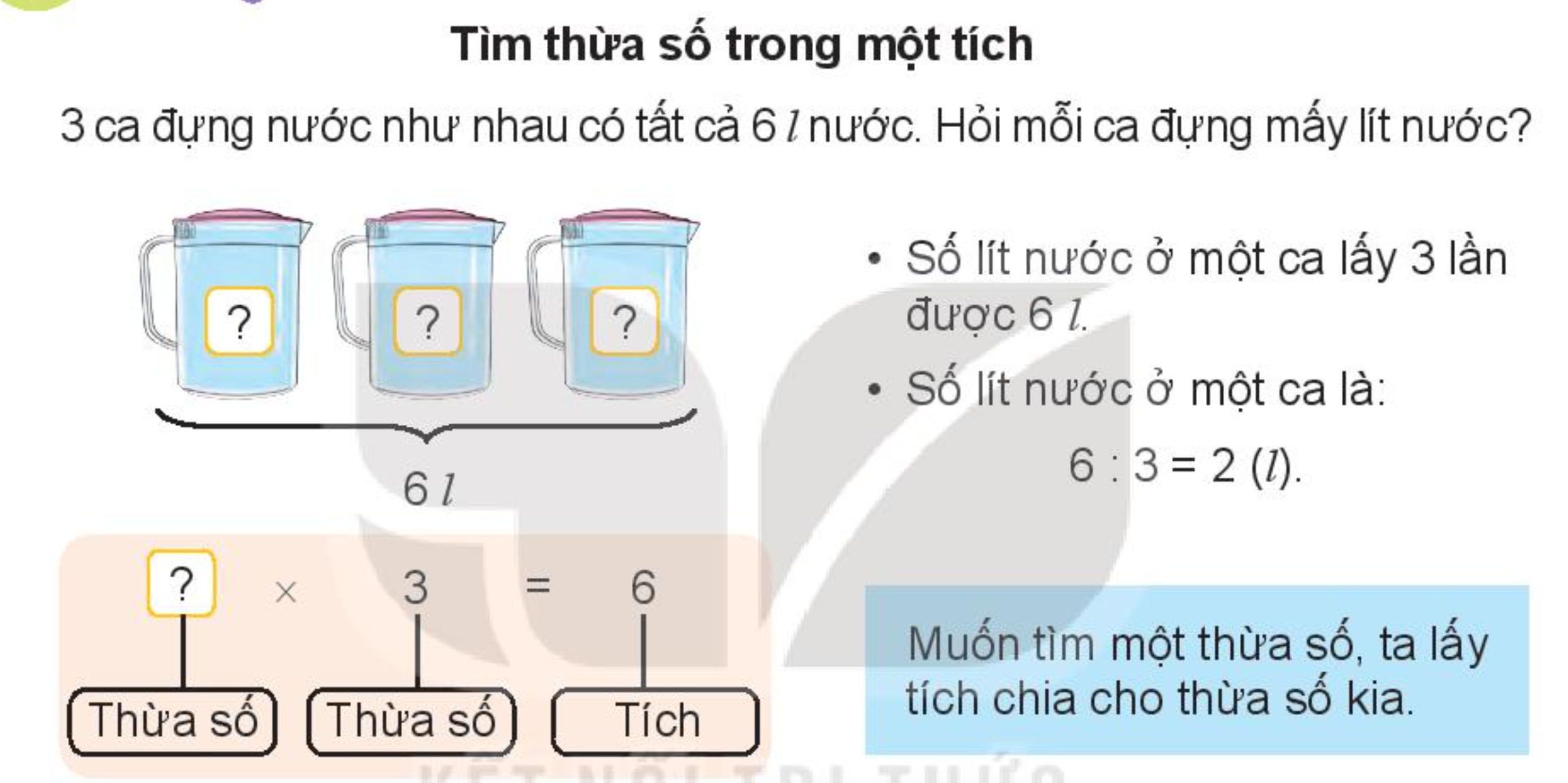 Số lít nước ở một ca lấy 3 lần được 6l. 
Số lít nước ở một ca là: 
6 : 3 = 2 (l)
Muốn tìm một thừa số ta lấy tích chia cho thừa số kia.
x
=
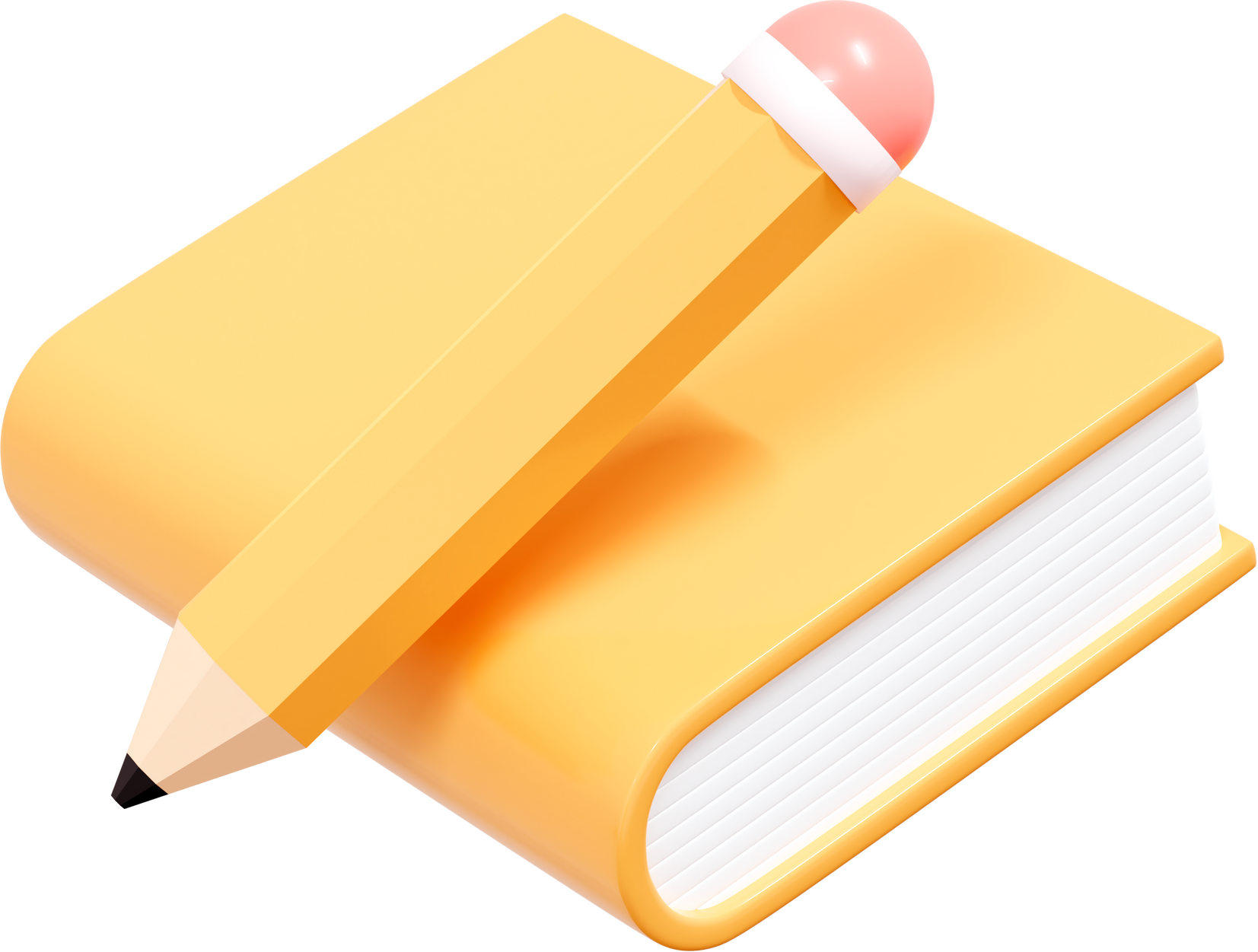 Hoạt động
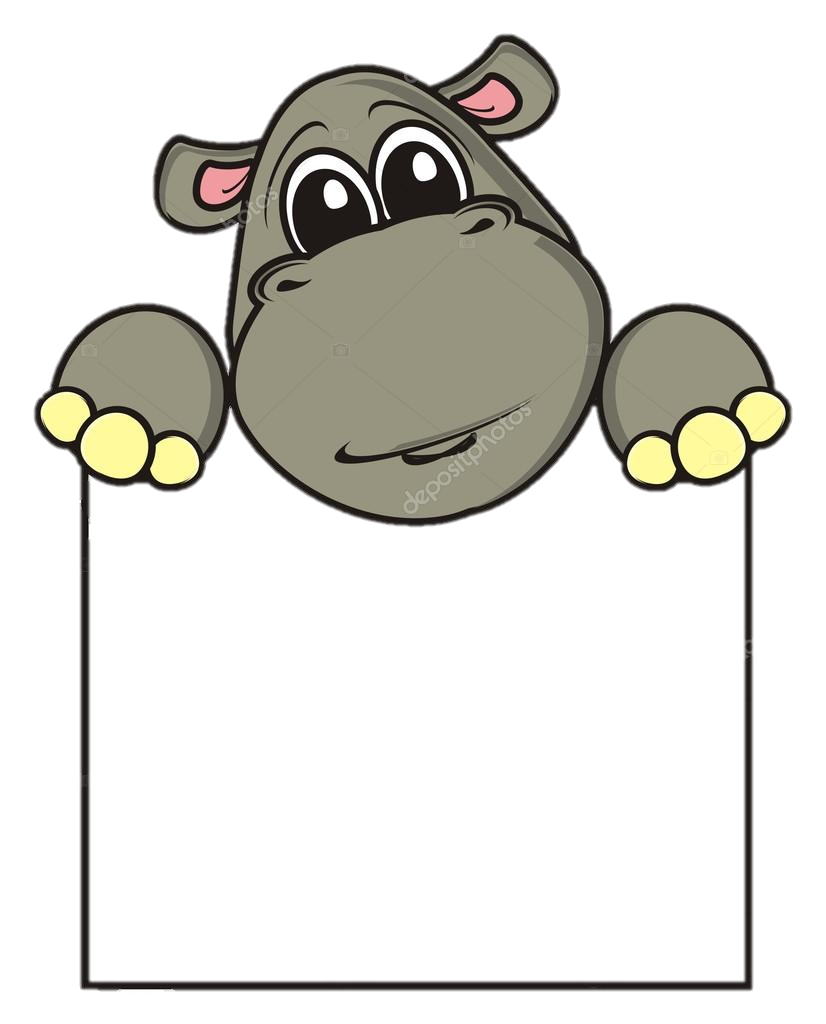 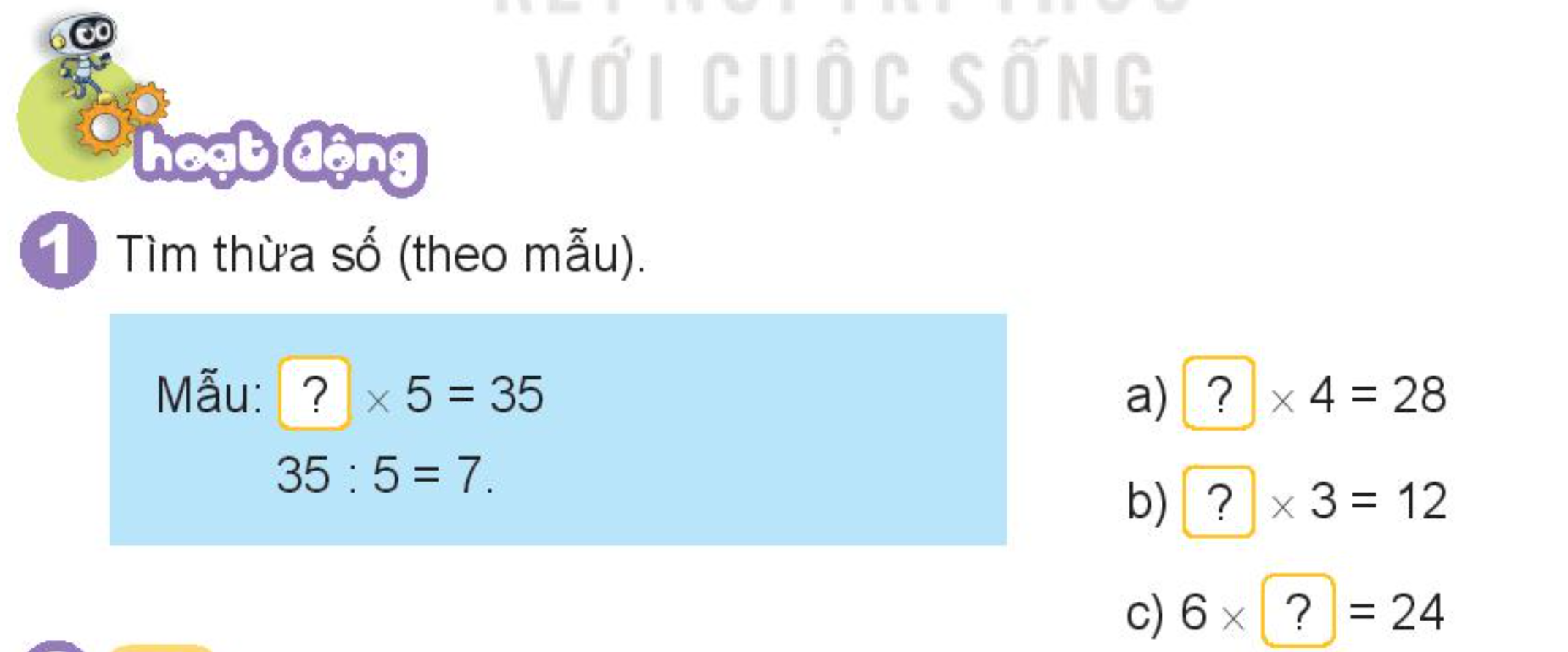 1. Tìm thừa số (theo mẫu)
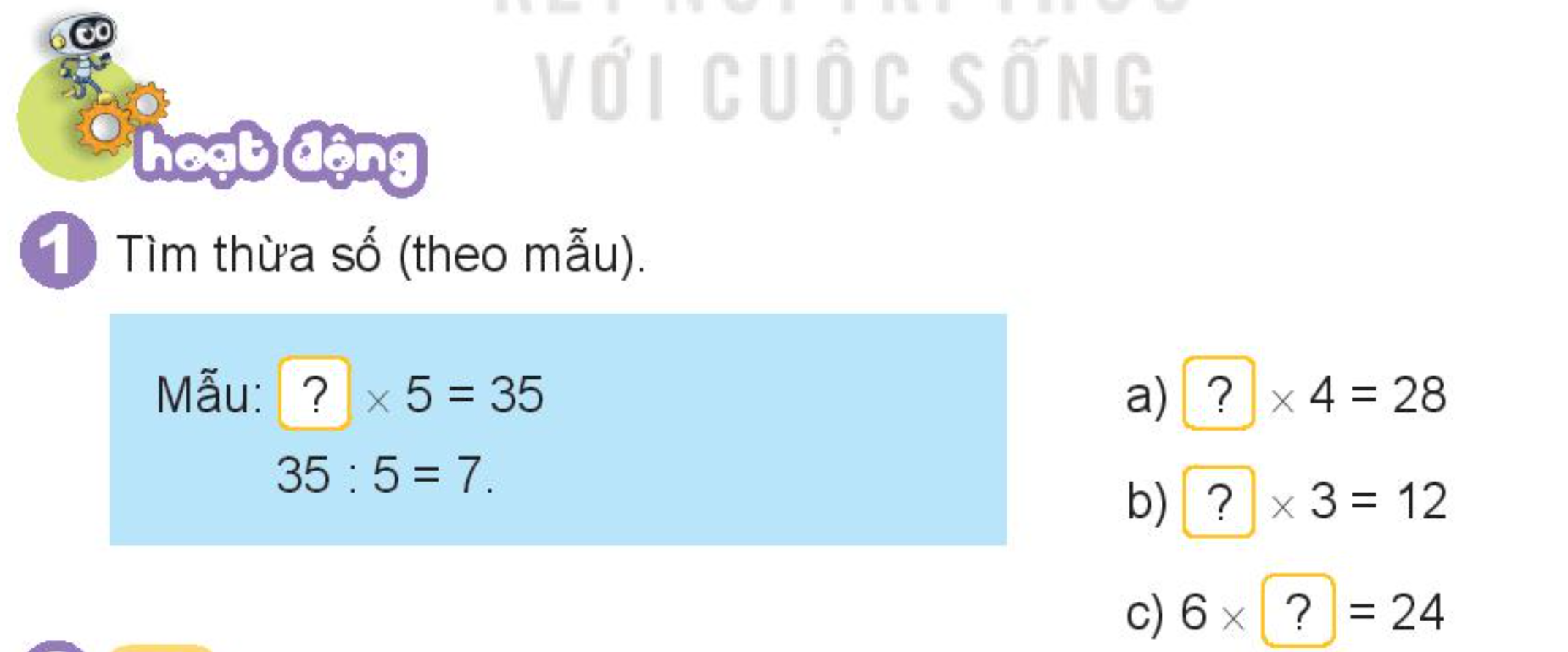 a)     x 4 = 28
    28 : 4 = 7
b) ?   x 3 = 12
   12  : 3  = 4
c) 6 x  ?  = 24
   24 : 6   = 4
7
?
?
4
4
?
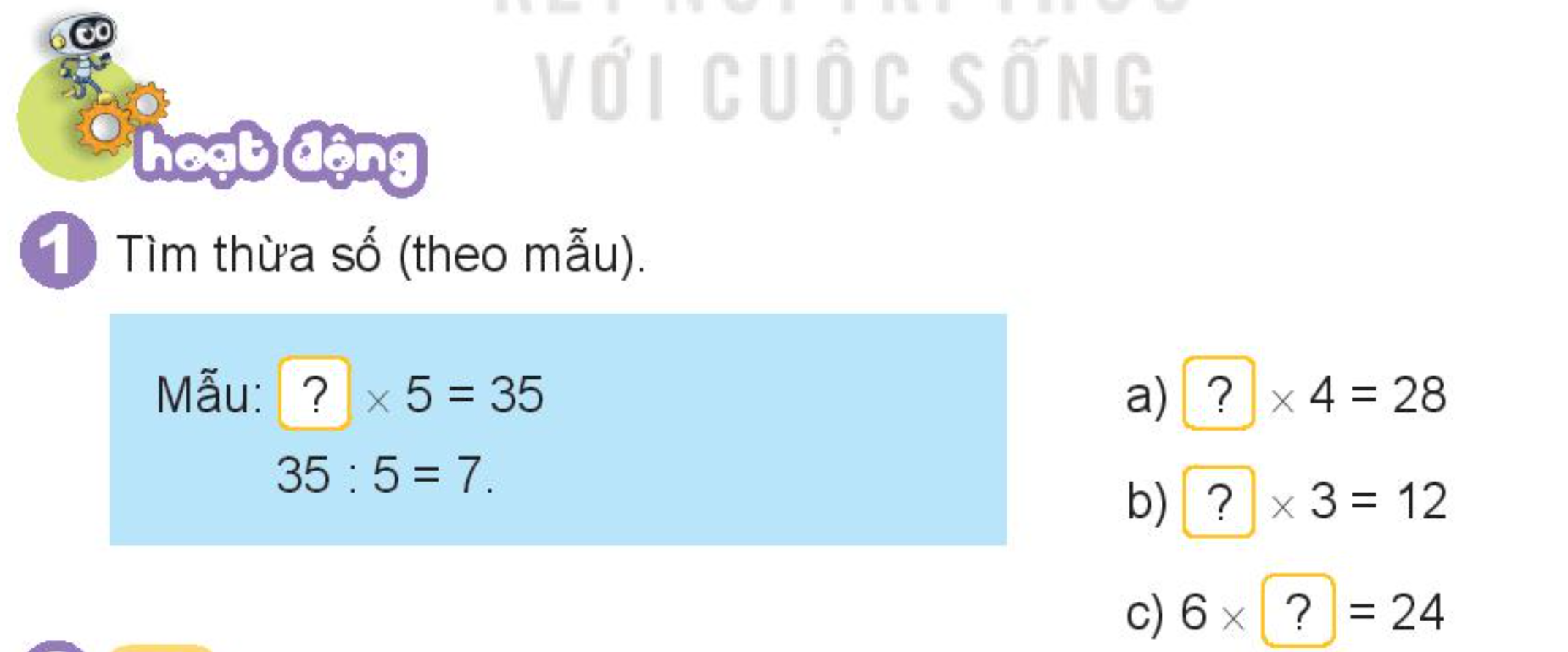 Muốn tìm một thừa số ta lấy tích chia cho thừa số kia
2. Số ?
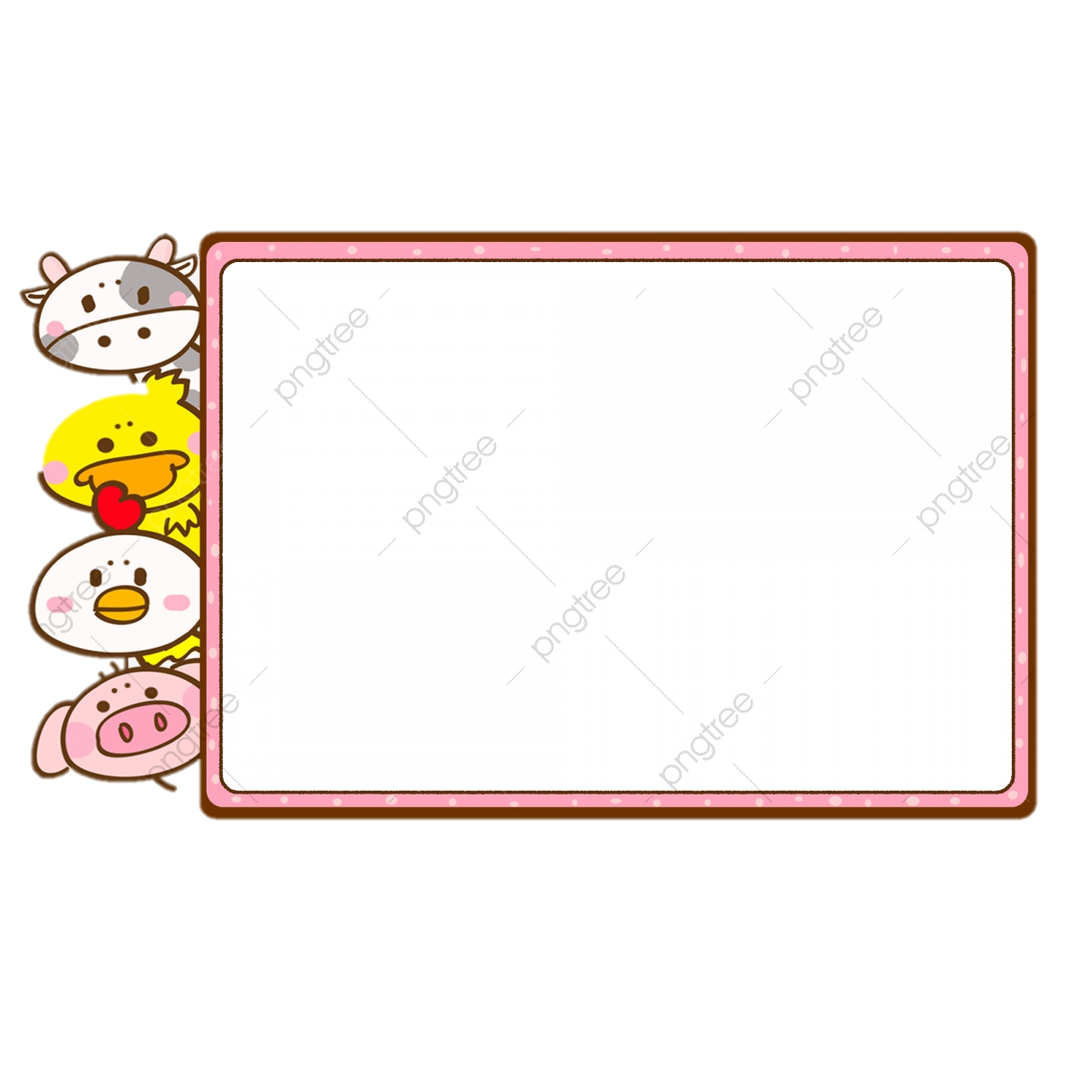 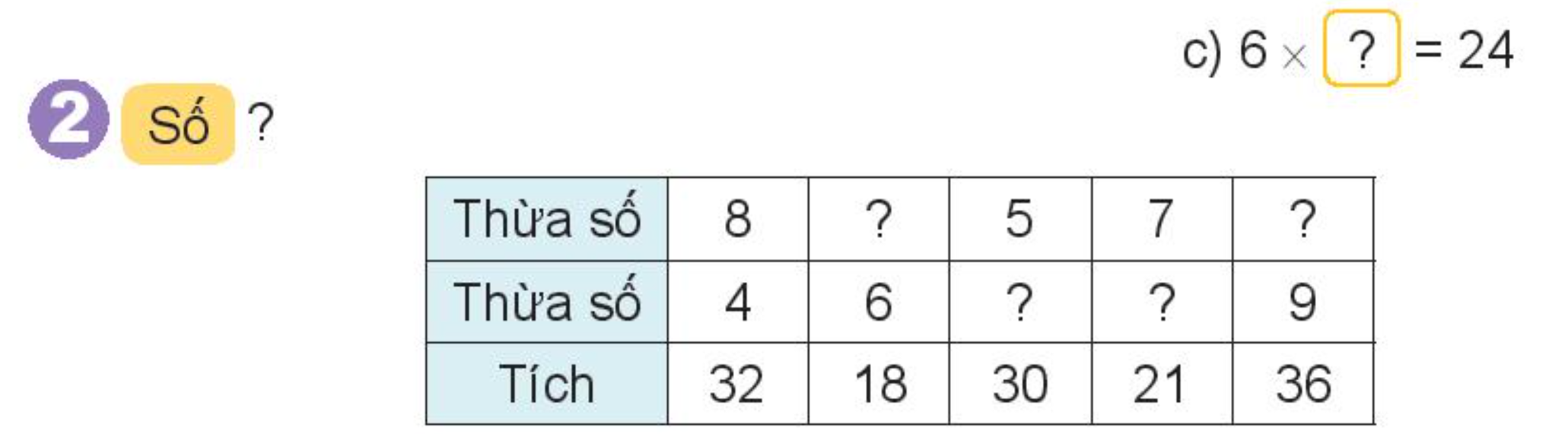 3
4
6
3
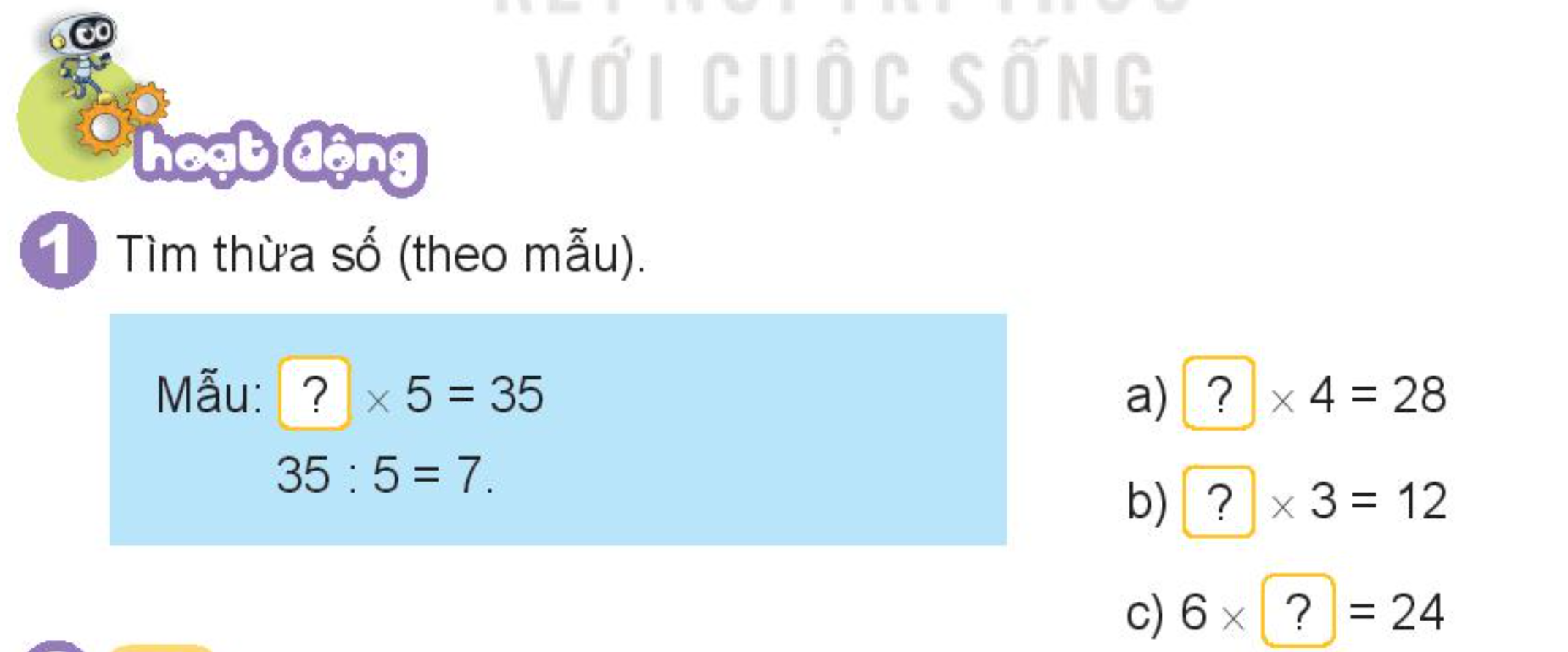 Số người trên mỗi ca-bin = 
Số người trên 5 ca-bin : 5
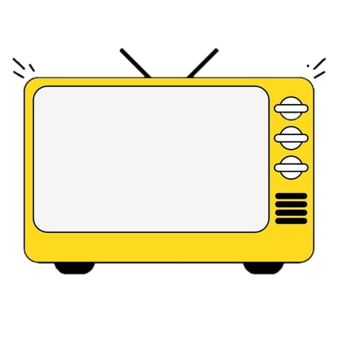 3. 5 ca-bin chở tất cả 30 người. Biết rằng số người ở mỗi ca-bin như nhau. Hỏi mỗi ca-bin chở bao nhiêu người?
Bài giảiMỗi ca-bin chở số người là:30 : 5 = 6 (người)                  Đáp số: 6 người
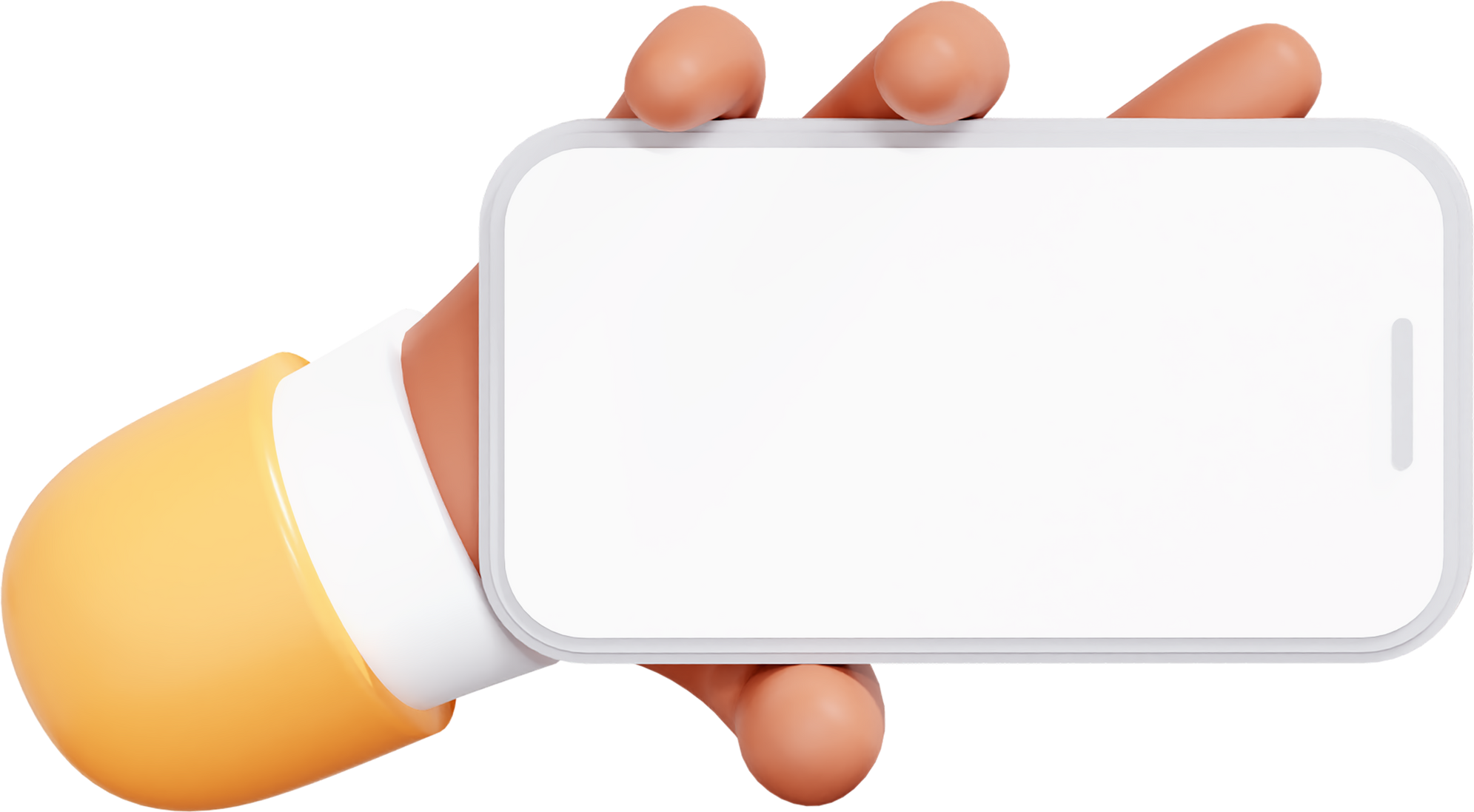 Tiết 2
Tìm số bị chia, số chia
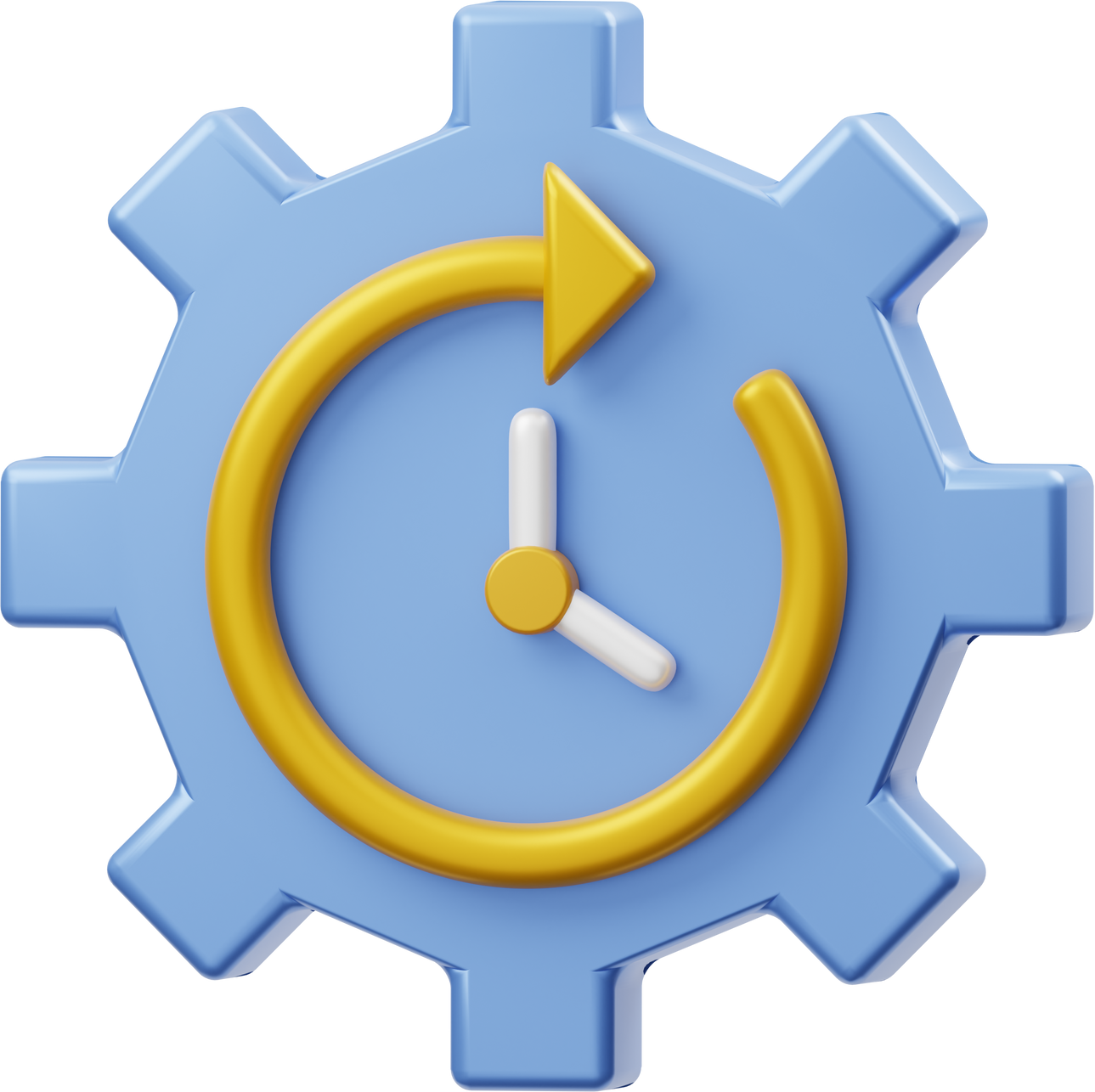 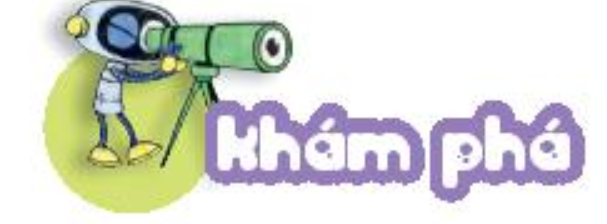 5
?
3
a, Tìm số bị chia:
Mai mua về một số bông hoa rồi cắm hết vào 3 lọ, mỗi lọ có 5 bông hoa. Hỏi Mai đã mua về bao nhiêu bông hoa?
Thương
Số chia
Số bị chia
Số bông hoa cả 3 lọ bằng số bông hoa 1 lọ nhân với 3.
Số bông hoa cả 3 lọ là:
5 x 3 = 15 (bông)
Số bị chia
Thương
Số chia
=
:
Muốn tìm số bị chia ta lấy thương nhân với số chia
Thương
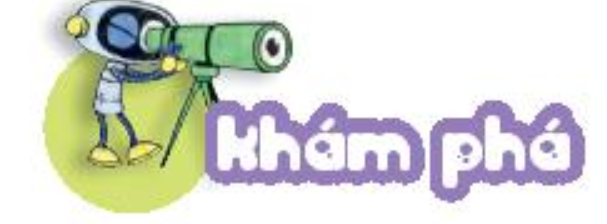 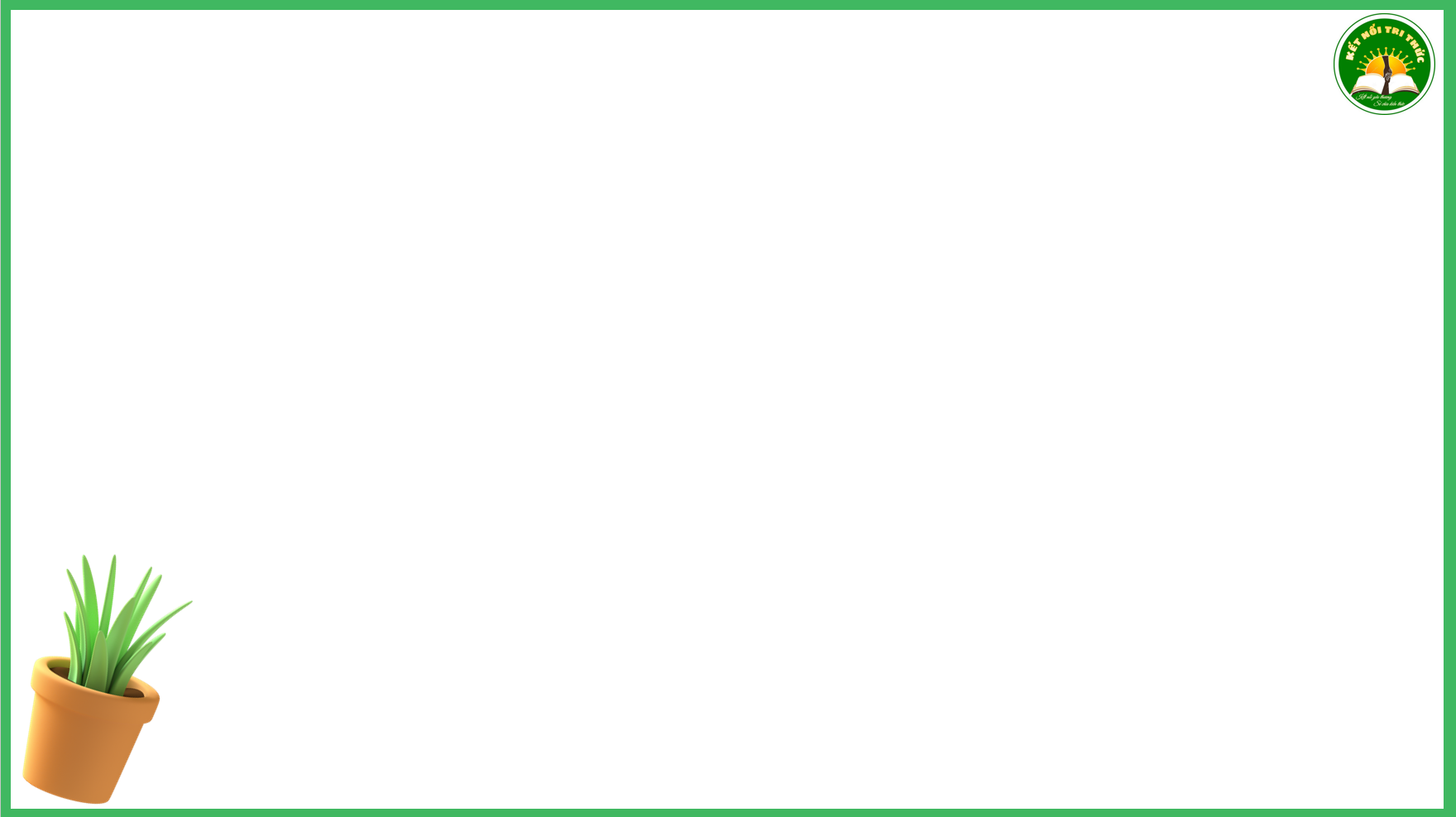 ?
15
5
a, Tìm số chia
Việt cắm 15 bông hoa vào các lọ, mỗi lọ 5 bông. Hỏi Việt cắm được mấy lọ như vậy?
Thương
Số chia
Số bị chia
Số lọ hoa cắm được là: 
15 : 5 = 3 (lọ)
=
:
Muốn tìm số chia ta lấy số bị chia chia cho thương.
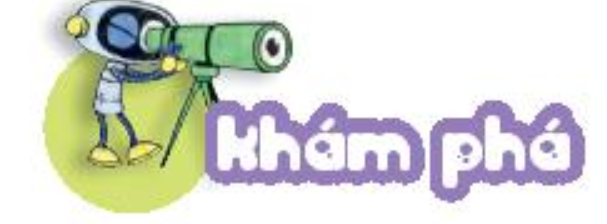 a, Tìm số chia
      Việt cắm 15 bông hoa vào các lọ, mỗi lọ 5 bông. Hỏi Việt cắm được mấy lọ như vậy?
Số lọ hoa cắm được là: 
15 : 5 = 3 (lọ)
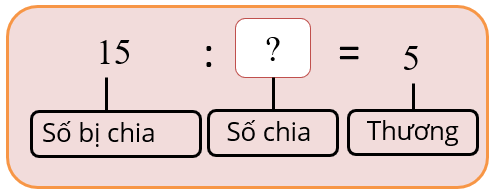 Muốn tìm số chia ta lấy số bị chia chia cho thương.
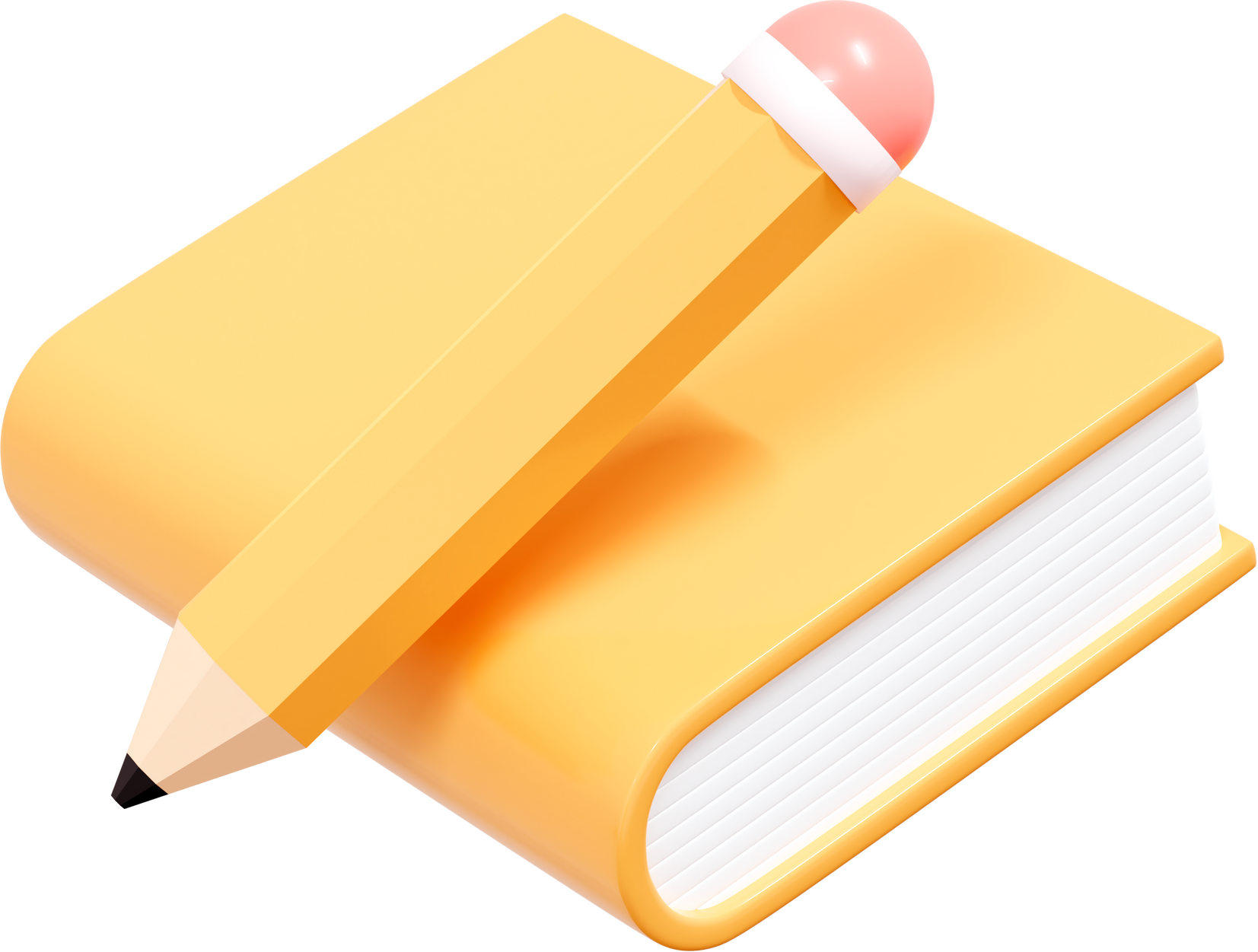 Hoạt động
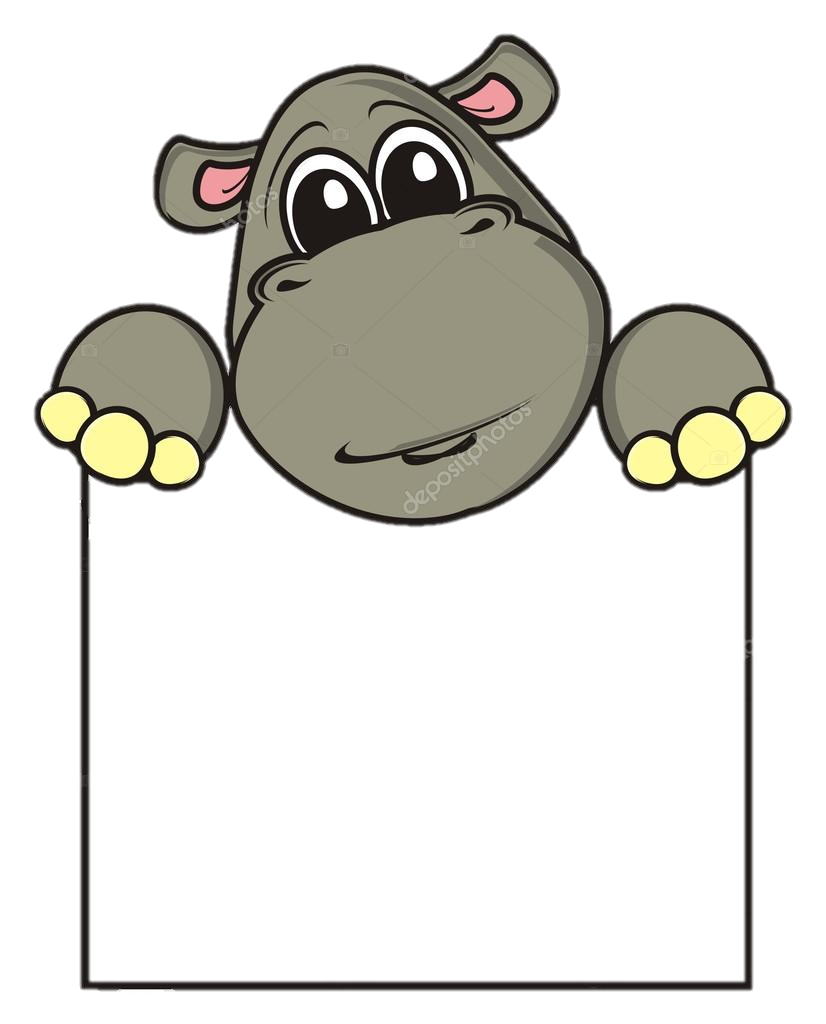 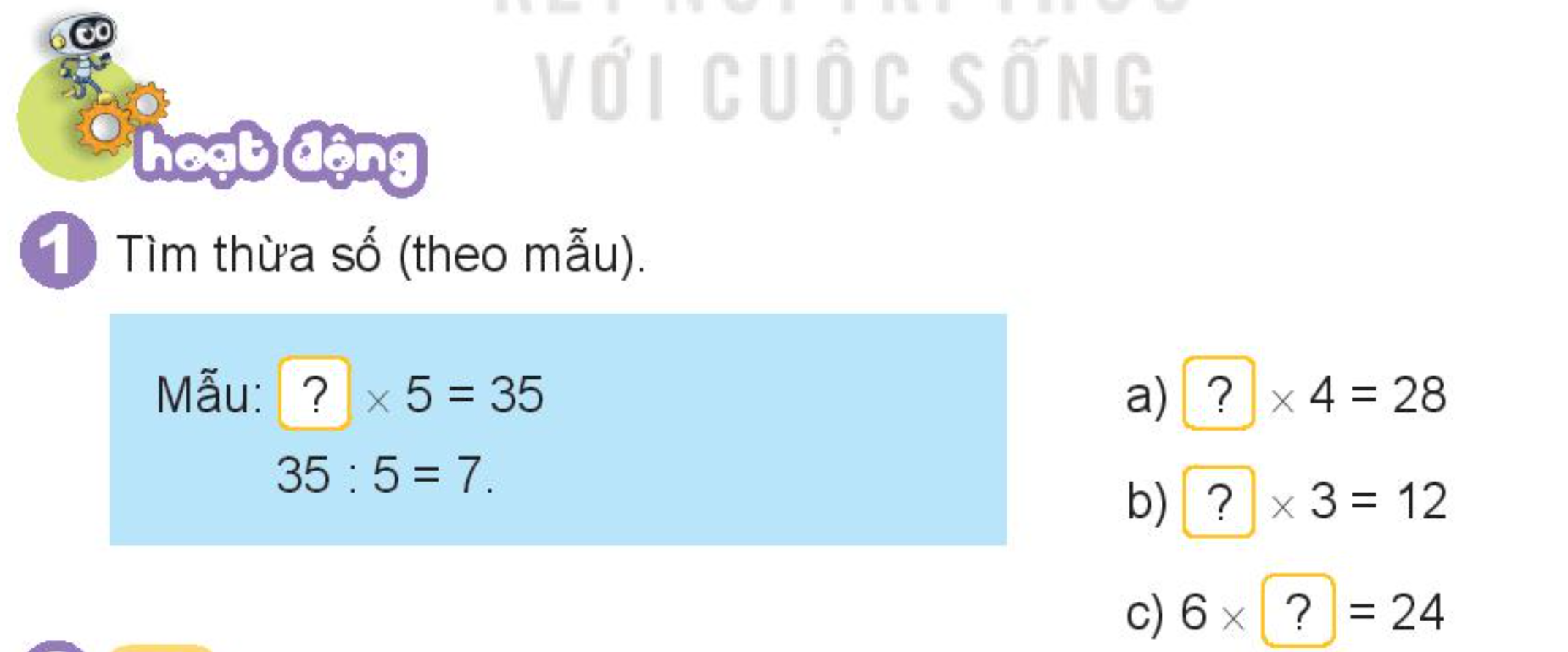 1. a,Tìm số bị chia (theo mẫu)
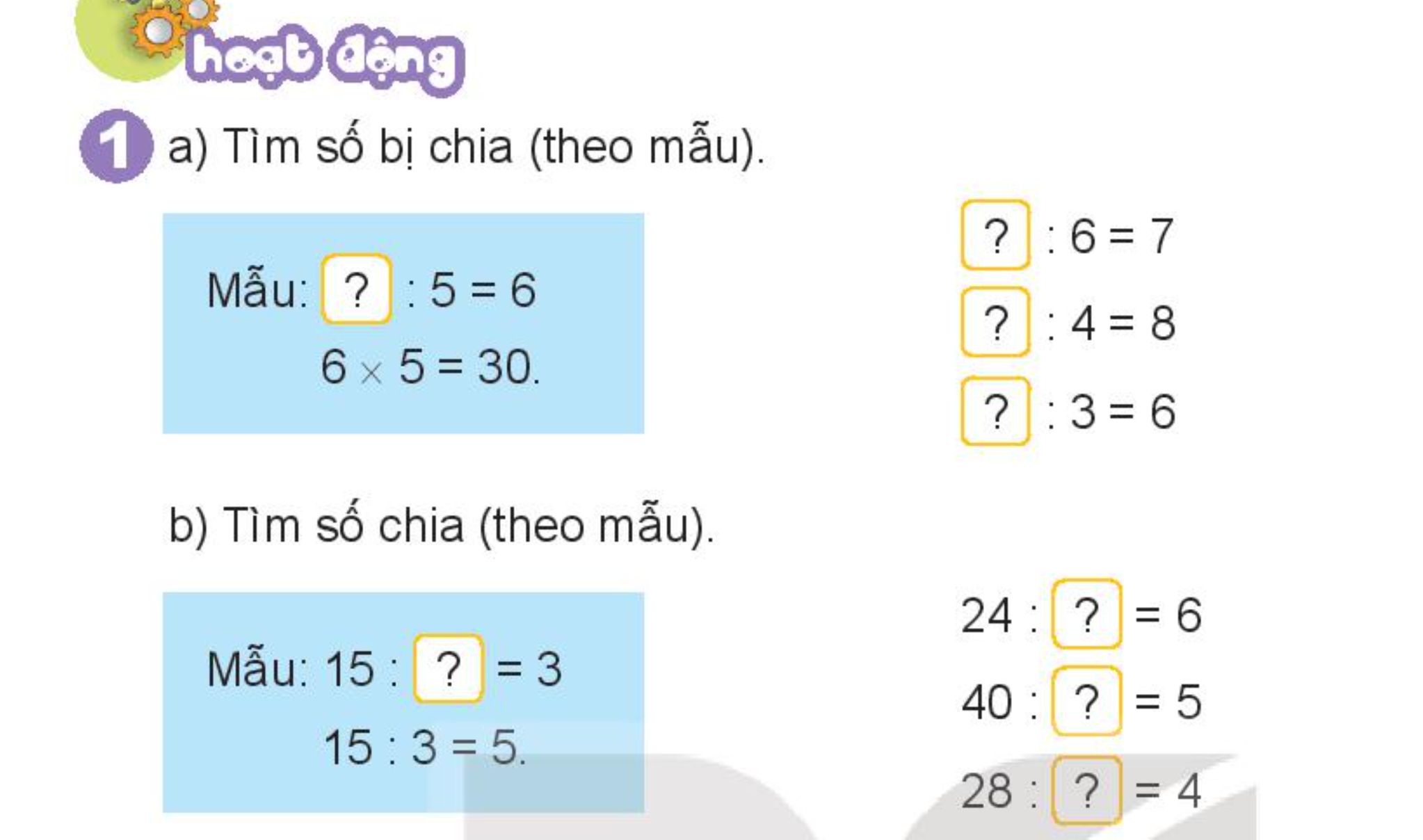 42
a)       : 6 = 7
      7 x 6 = 42
b) ?    : 4 = 8
      8  x 4 = 32
c)       : 3 = 6
      6 x 3  = 18
?
32
18
?
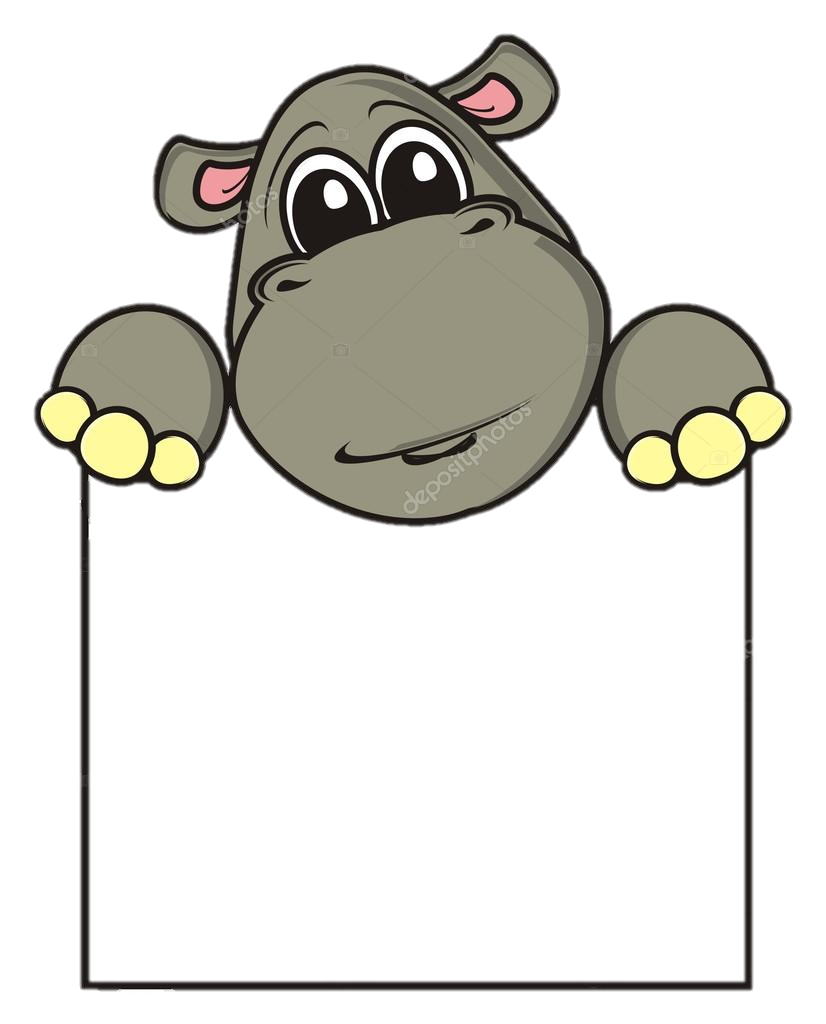 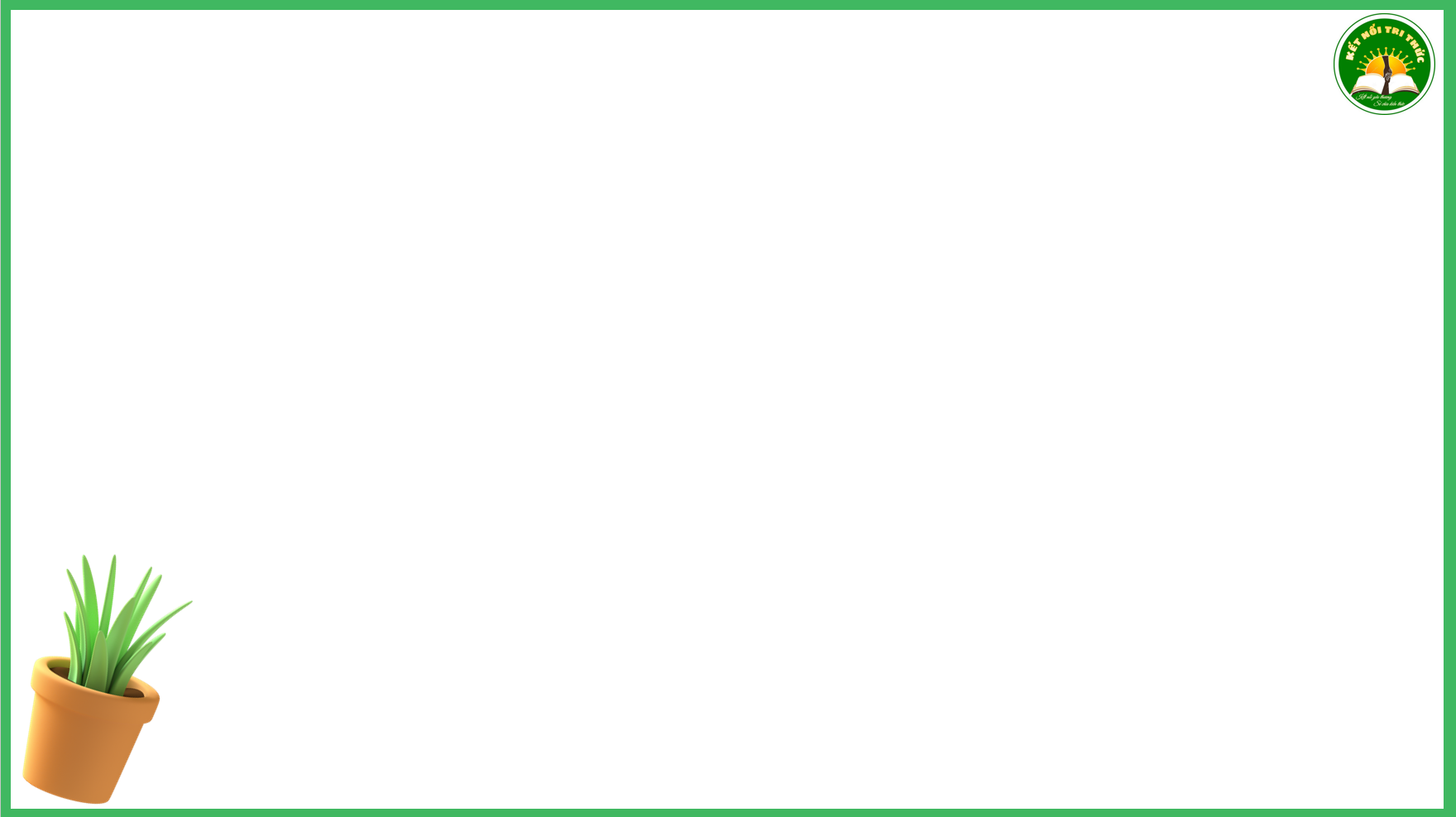 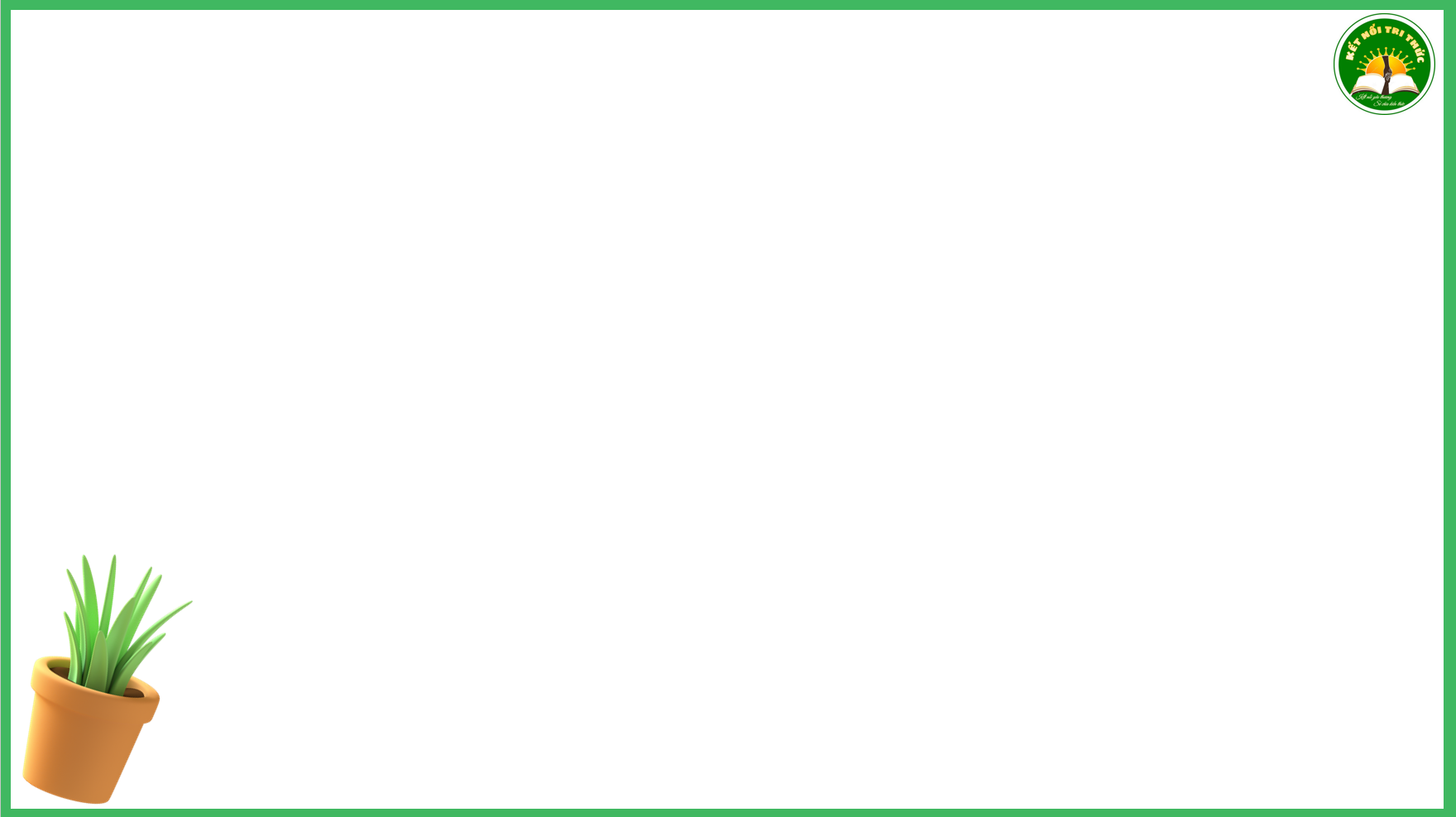 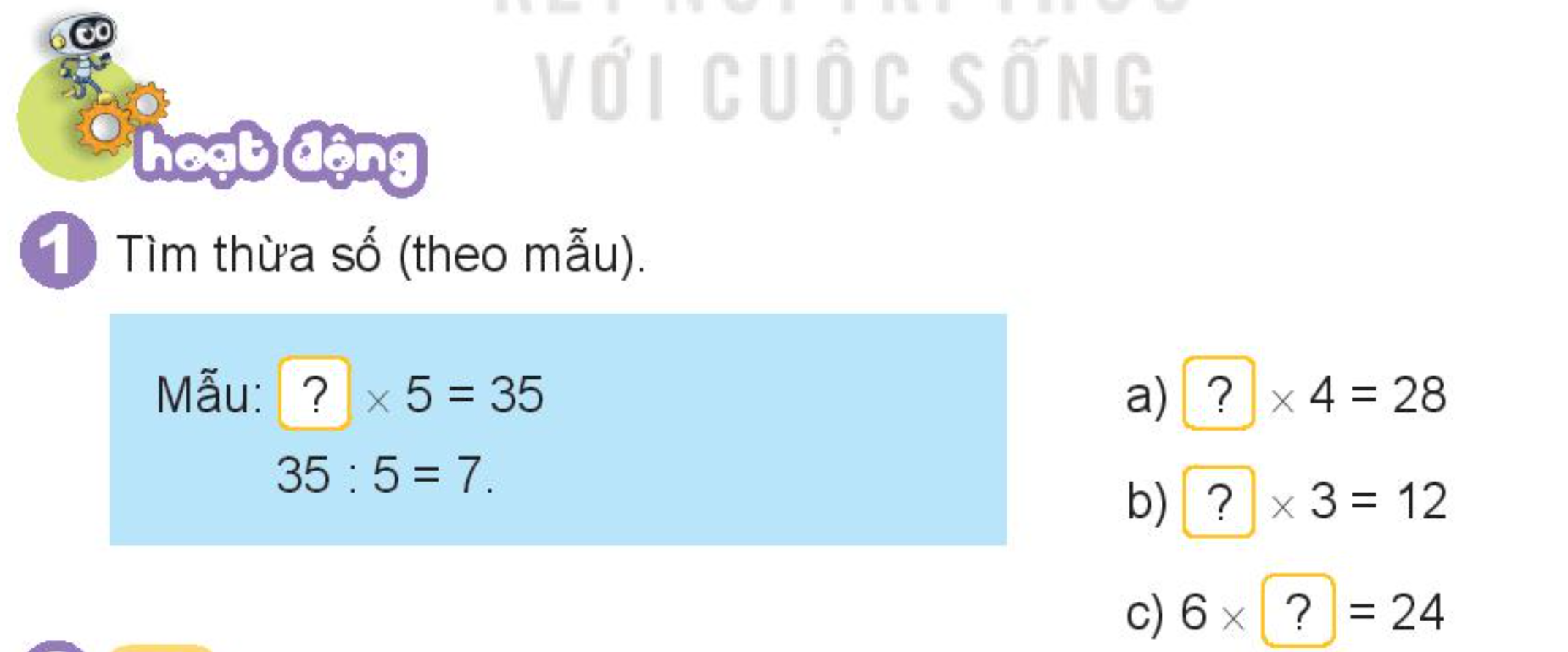 1. b,Tìm số chia (theo mẫu)
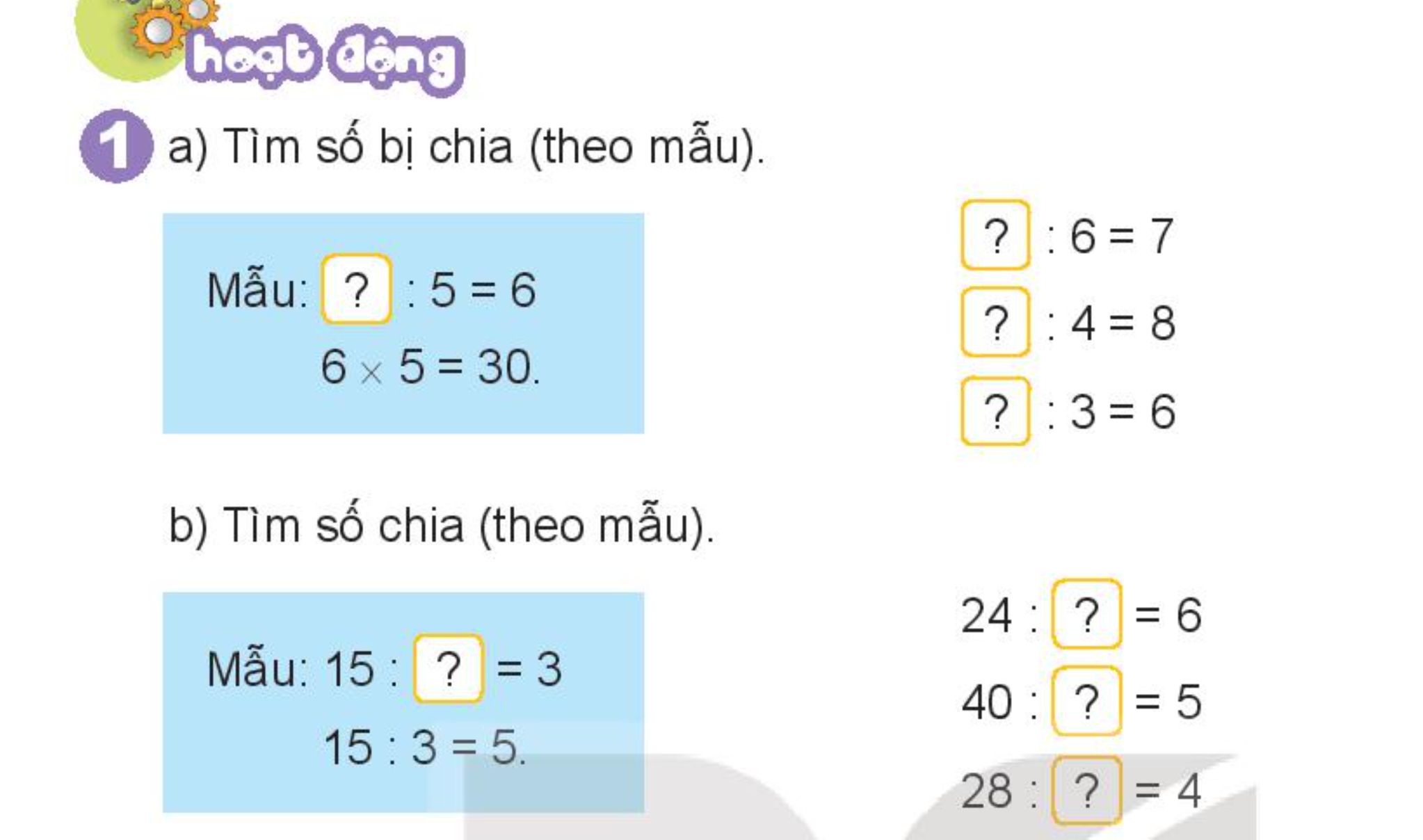 a)  24 :        = 6
          24 : 6 = 4
b)  40 :        = 5
         40 : 5  = 8
c)   28 :        = 4 
          28 : 4  = 7
4
?
8
?
7
?
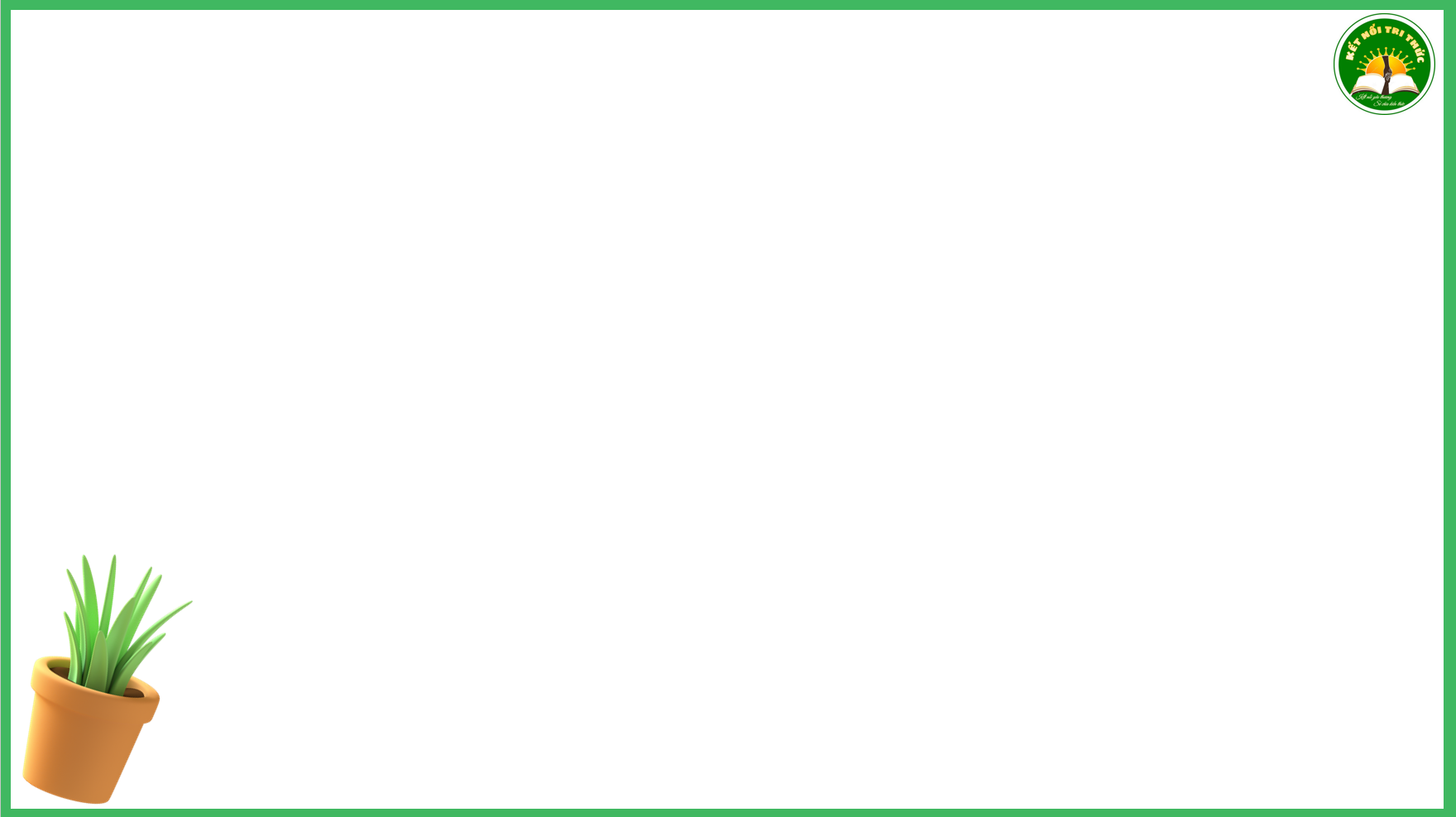 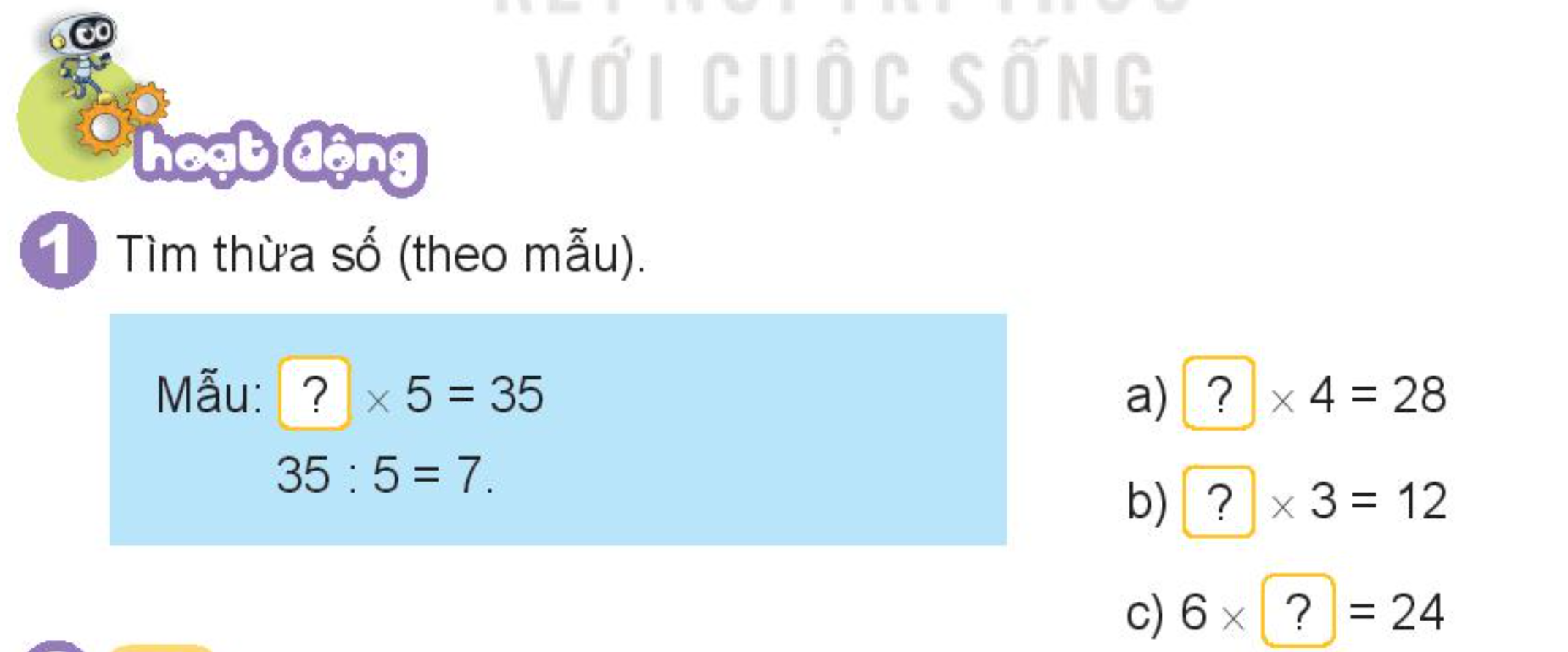 2. Số ?
Muốn tìm số bị chia ta lấy thương nhân với số chia.
Muốn tìm số chia ta lấy số bị chia chia cho thương.
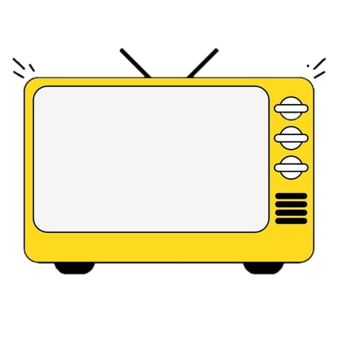 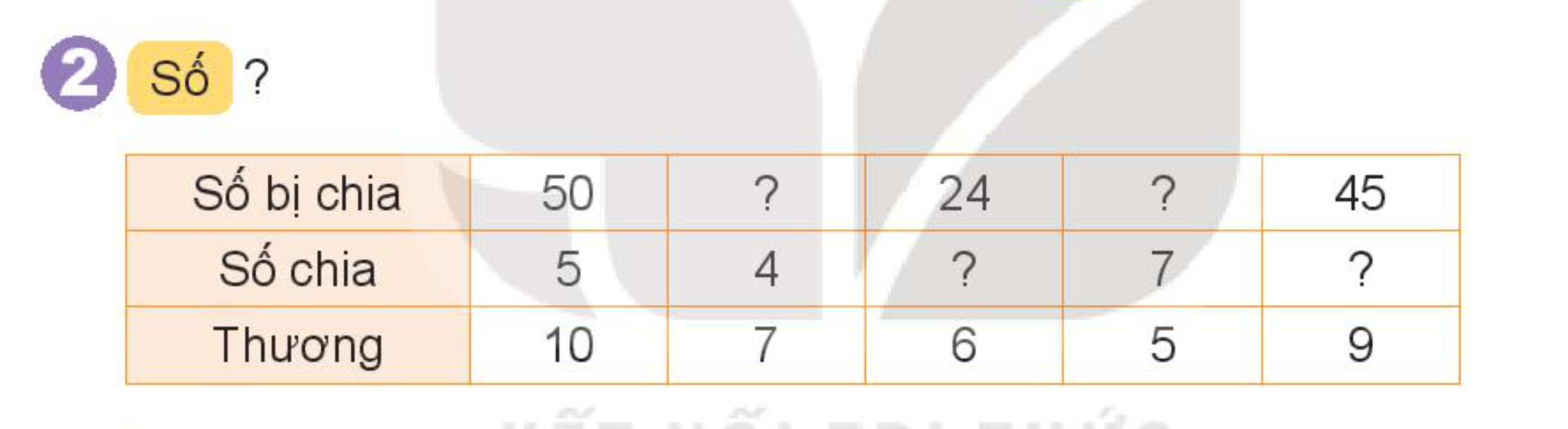 28
35
4
5
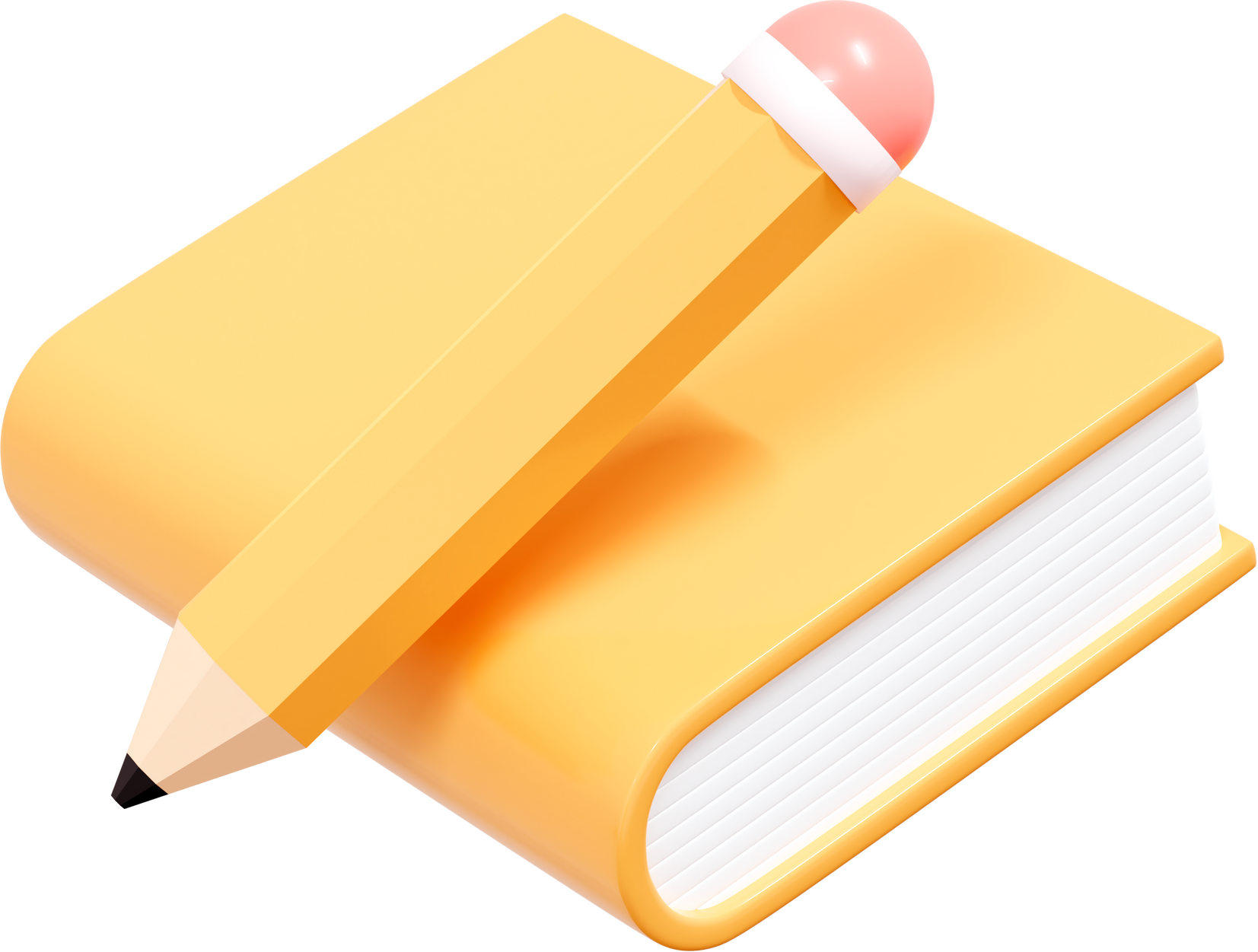 Luyện tập
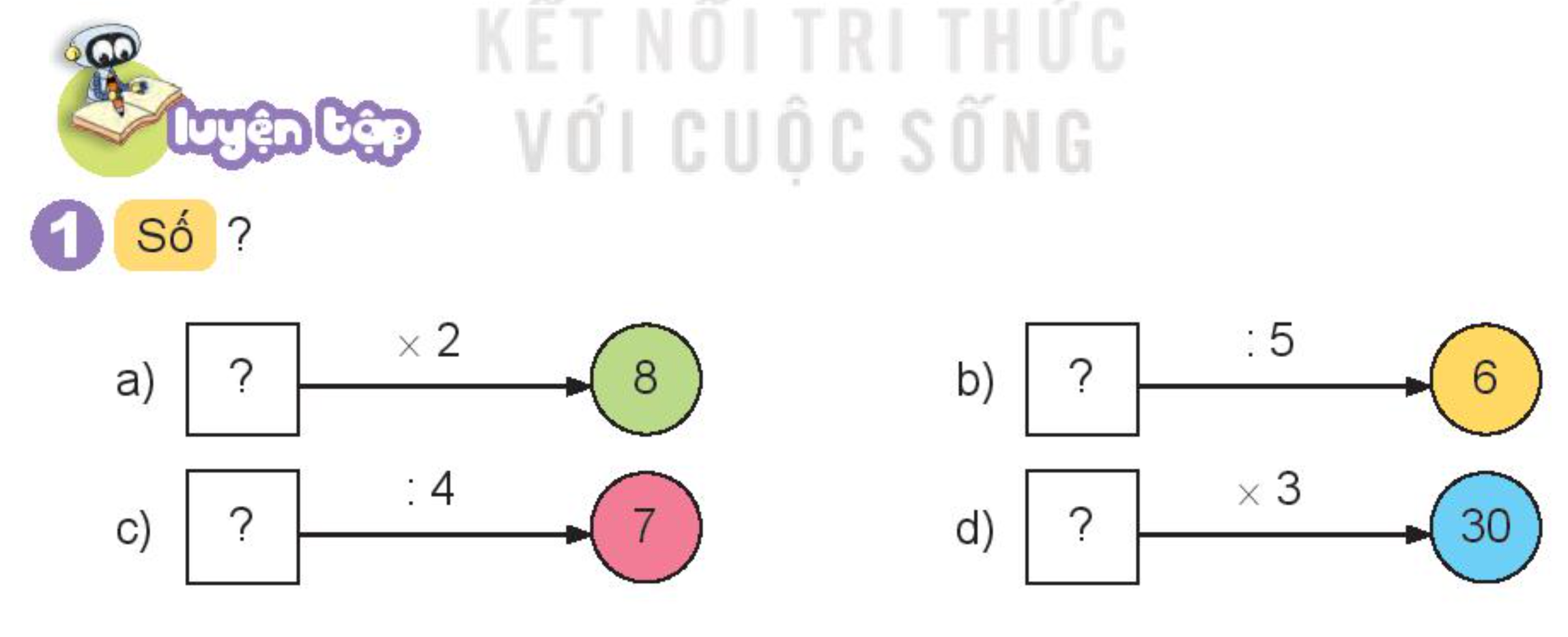 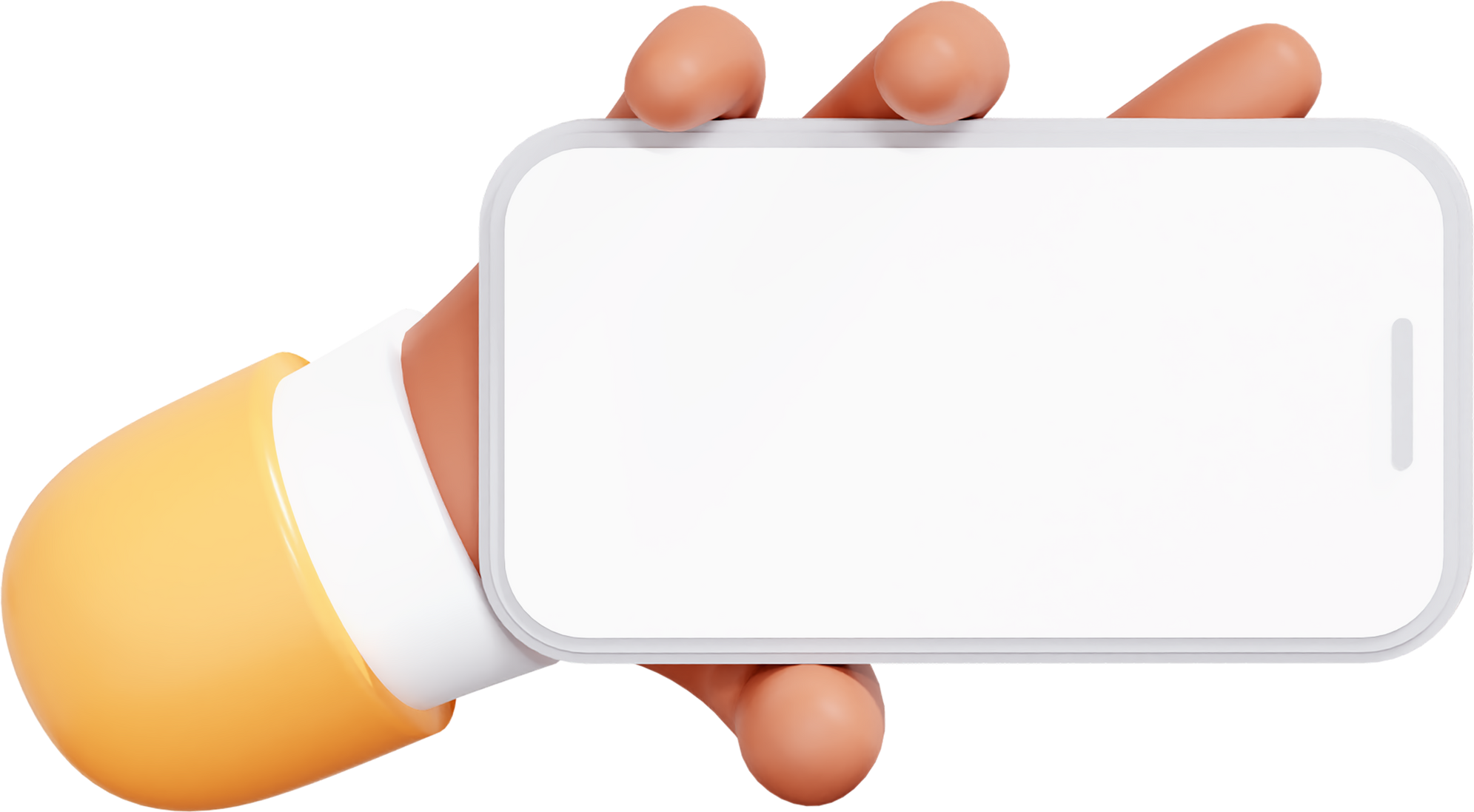 1. Số ?
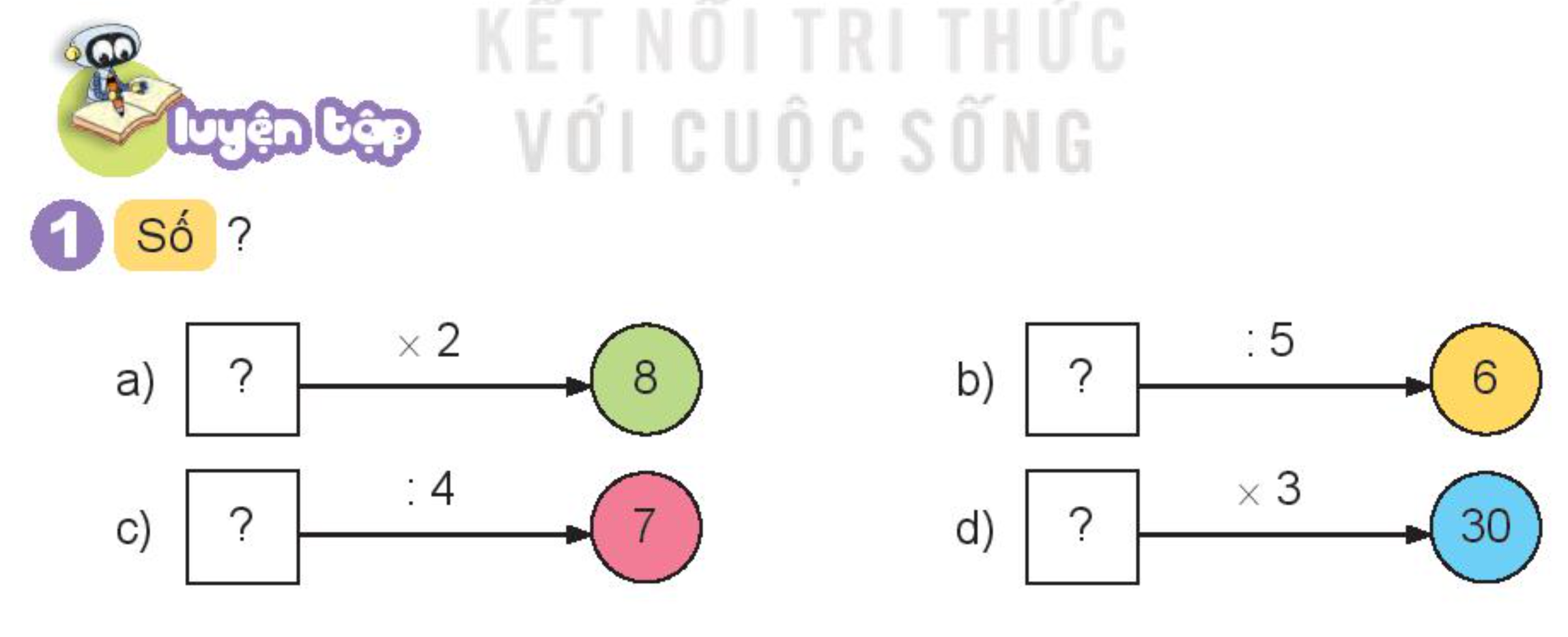 4
30
10
28
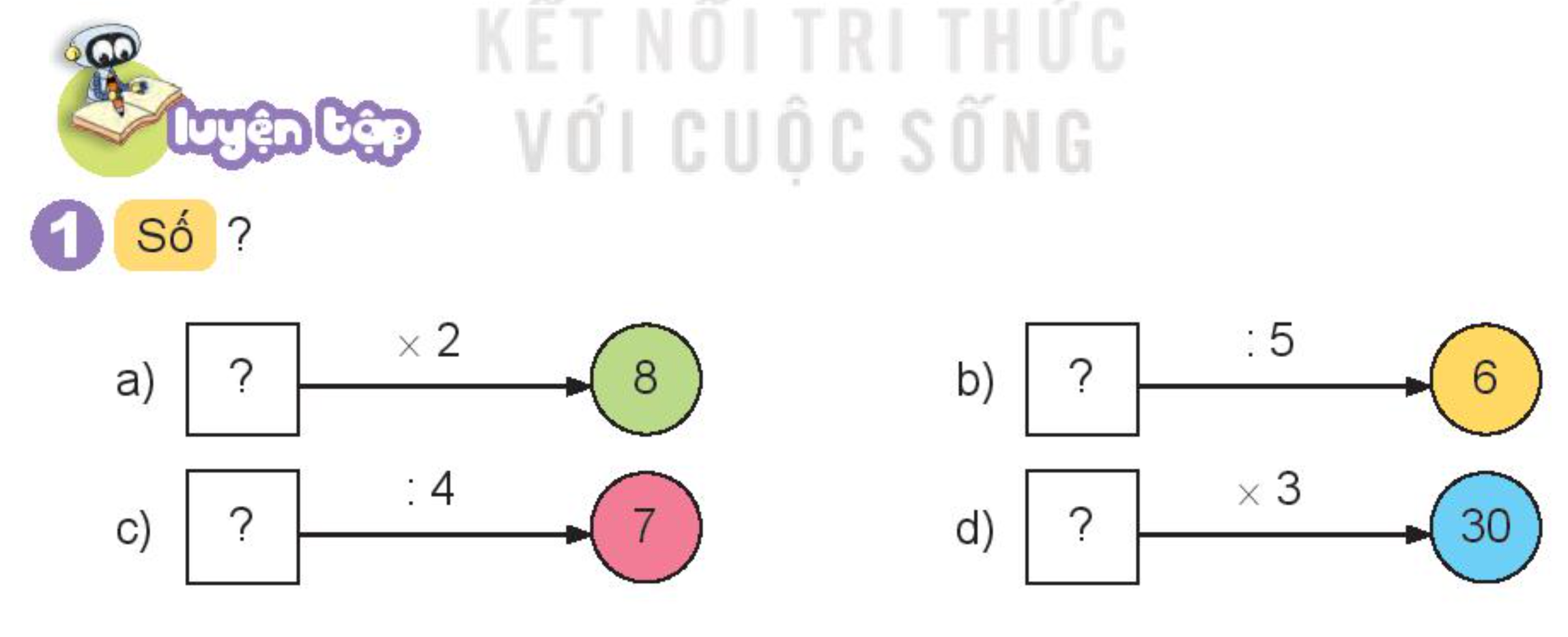 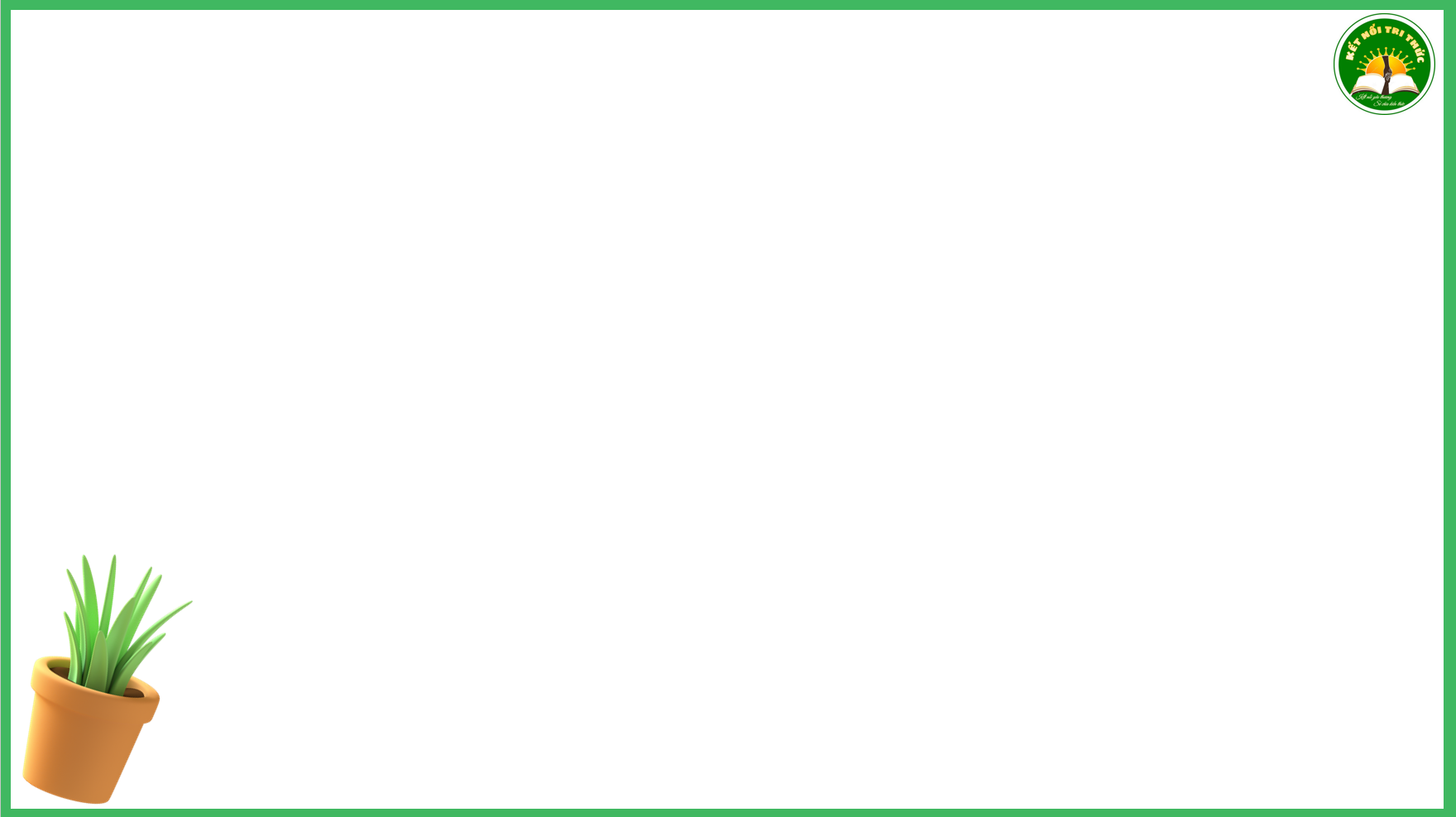 Số đĩa xếp được 
= Số quả cam có tất cả : Số quả cam trên mỗi đĩa
2. Có 35 quả cam xếp vào các đĩa, mỗi đĩa 5 quả. Hỏi xếp được mấy đĩa cam như vậy?
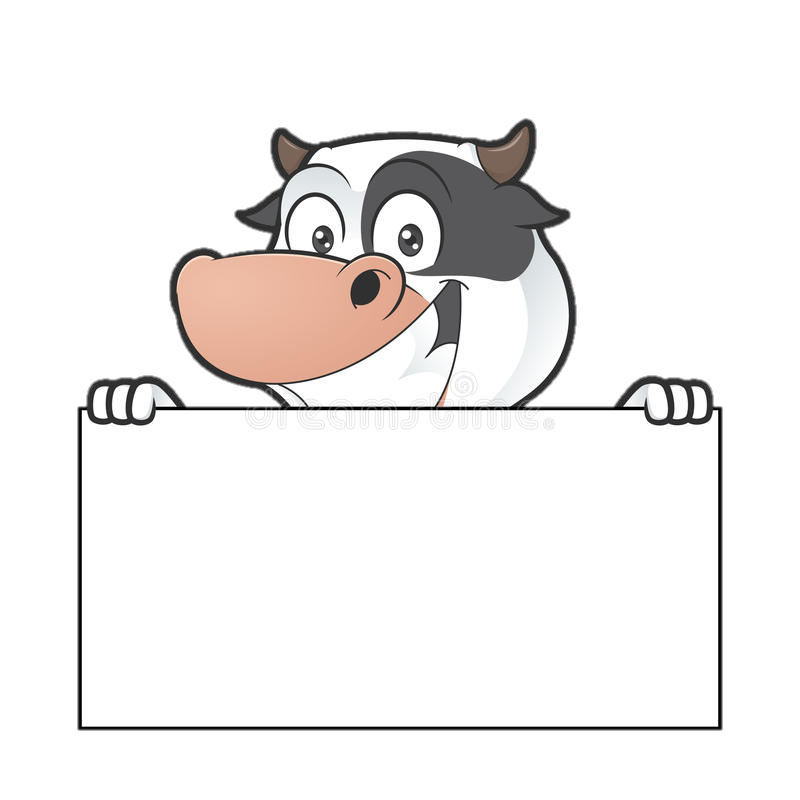 Tóm tắt
               Có     : 35 quả cam
Mỗi đĩa: 5 quả
      Số đĩa: ... quả?
Bải giải
Xếp được số đĩa cam là
35 : 5 = 7 (đĩa)
                  Đáp số: 7 đĩa
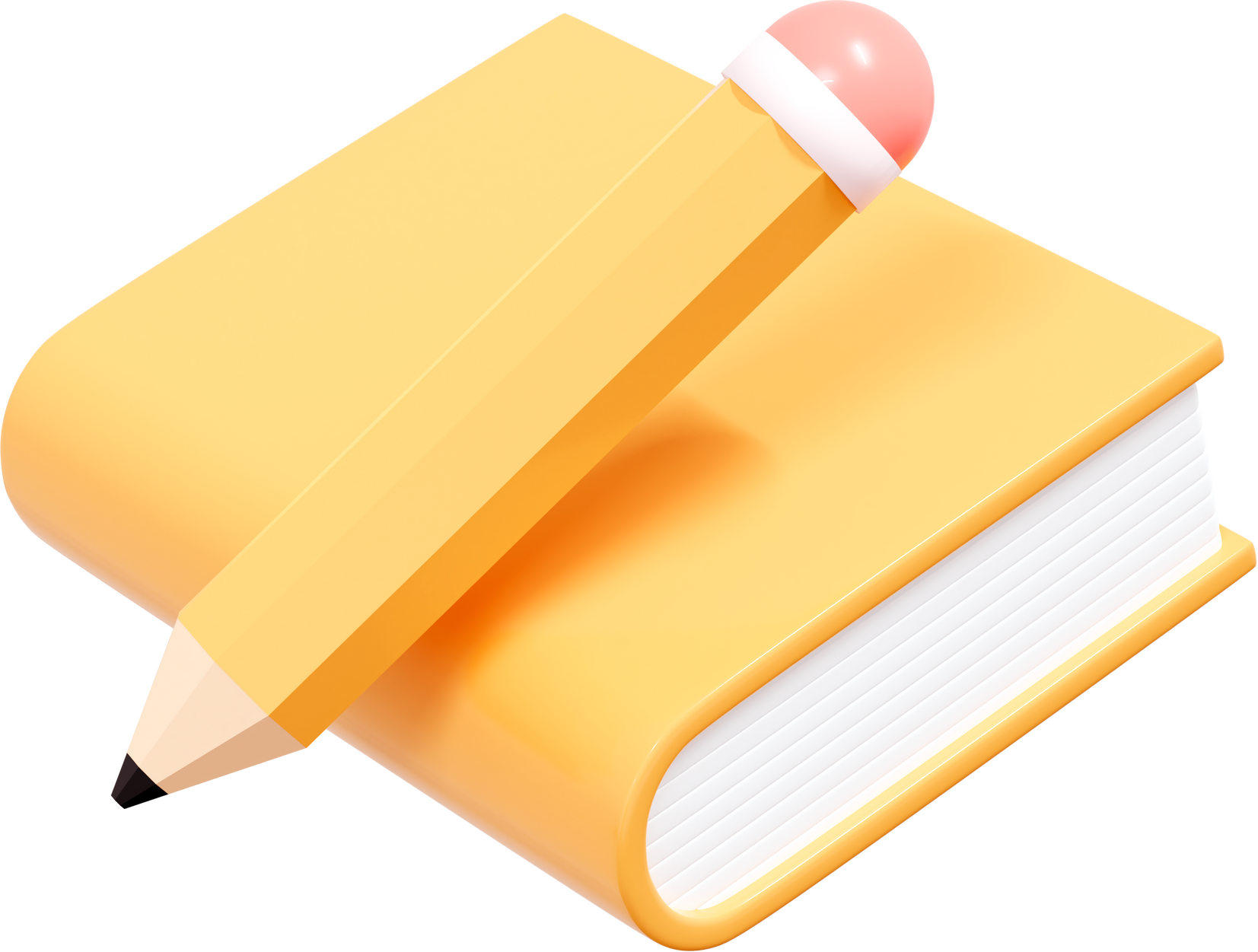 Củng cố - dặn dò
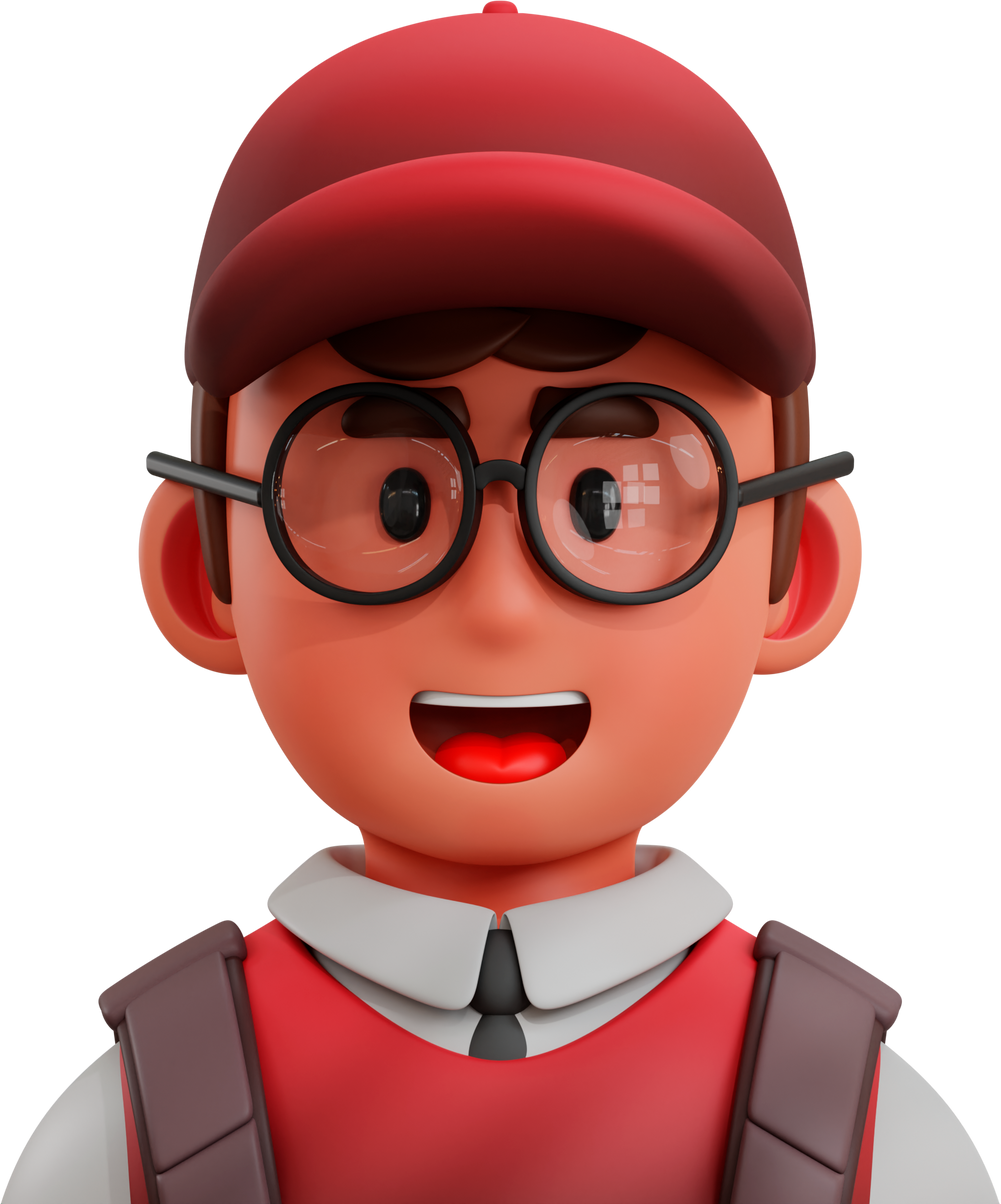 Hẹn gặp lại các em!